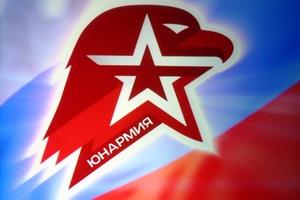 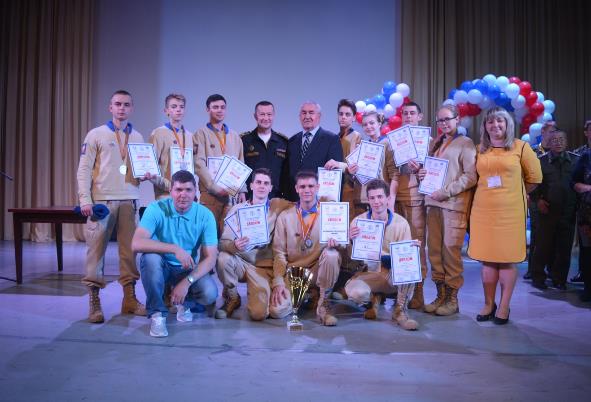 ЮНАРМЕЙСКИЙ ОТРЯД
«СЫНЫ  ОТЧИЗНЫ»
МБОУ «СРЕДНЯЯ ОБЩЕОБРАЗОВАТЕЛЬНАЯ ШКОЛА №7» Г. КАЛУГИ
ОТЧЕТ ЗА 2019 ГОД
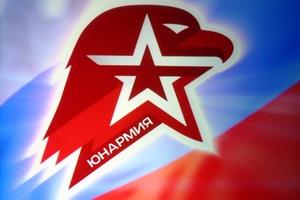 НАШИ ЮНАРМЕЙЦЫ
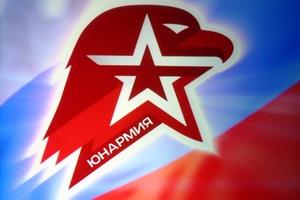 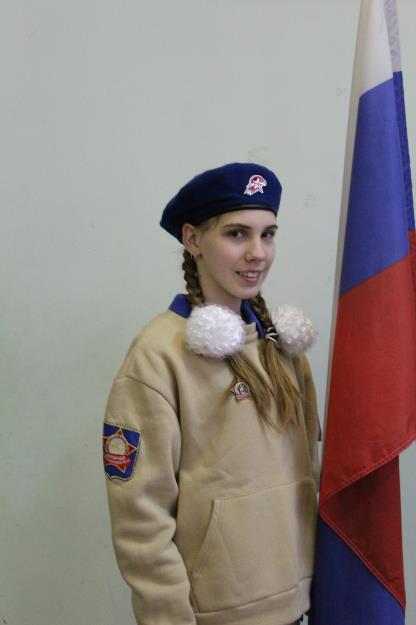 ЮРАКОВА МАРИЯ
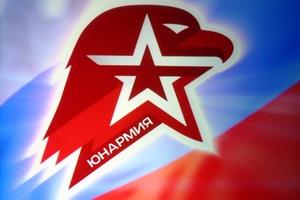 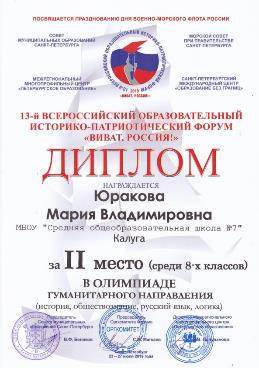 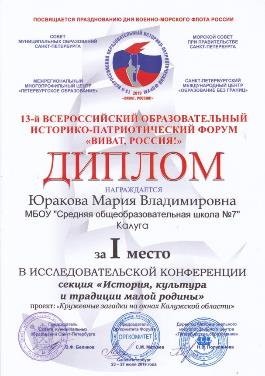 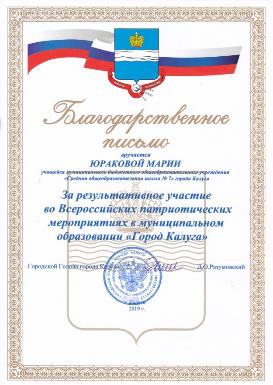 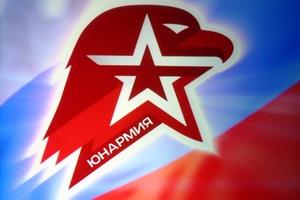 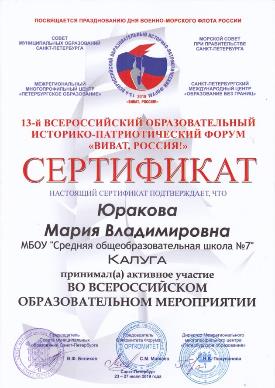 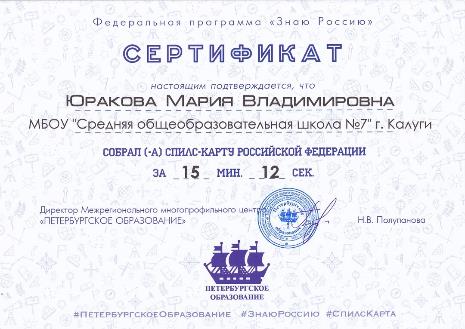 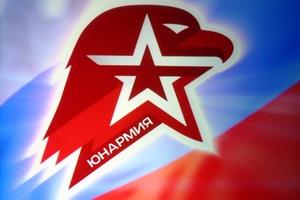 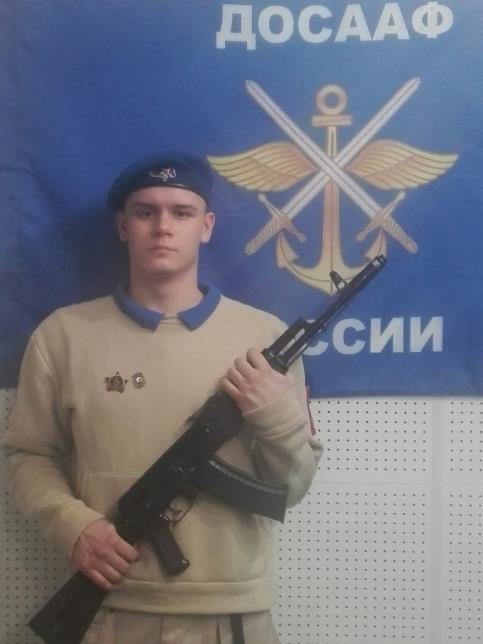 ЛОСЕВ  ДМИТРИЙ
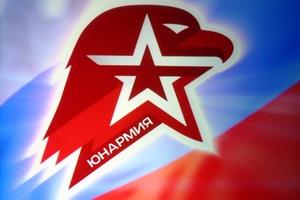 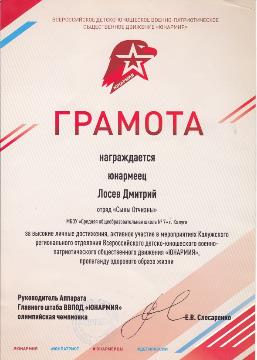 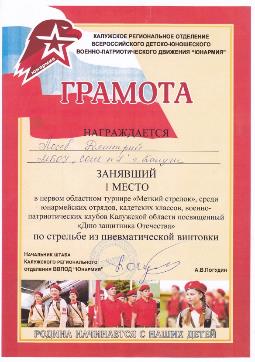 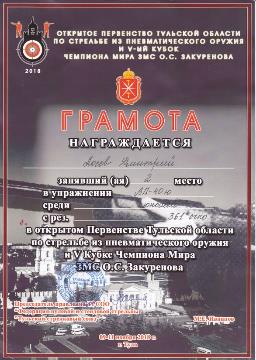 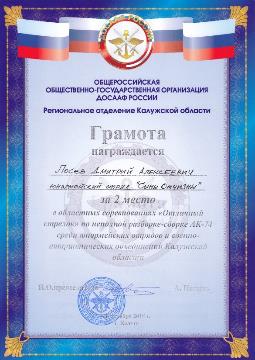 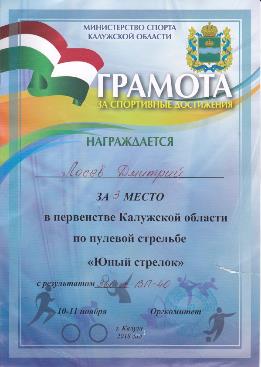 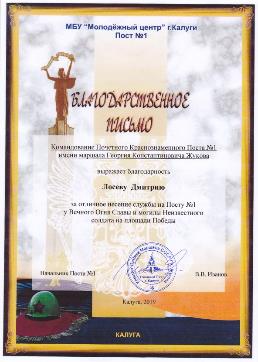 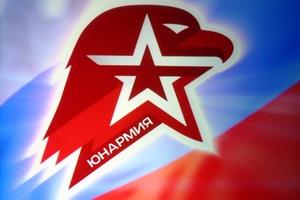 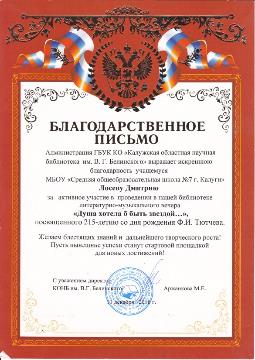 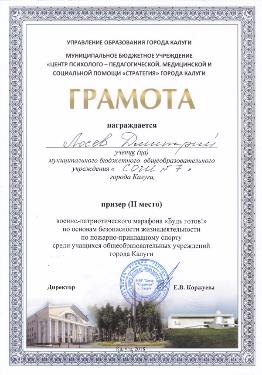 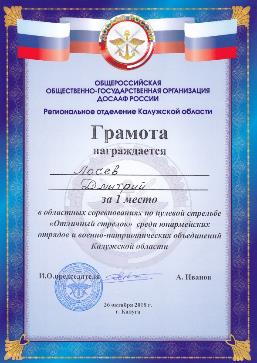 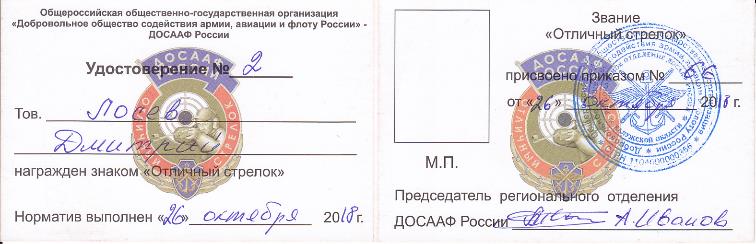 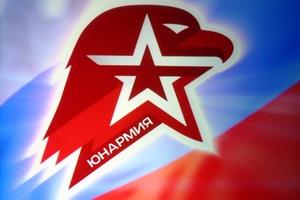 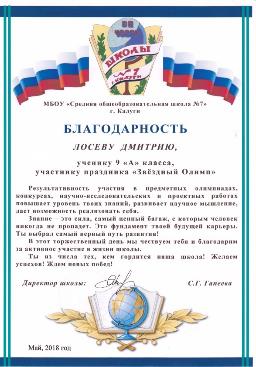 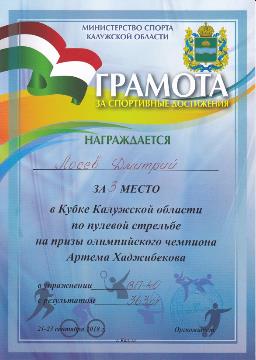 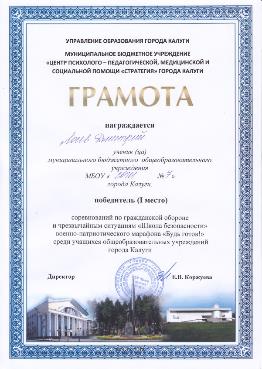 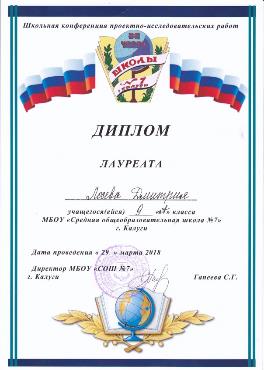 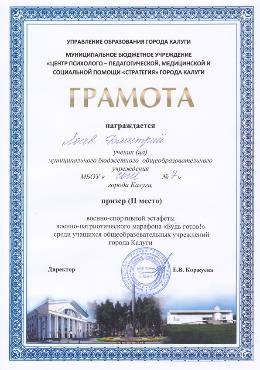 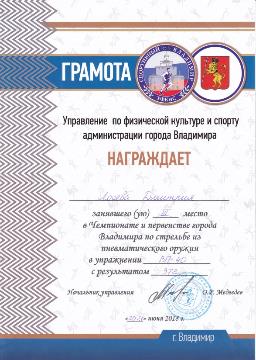 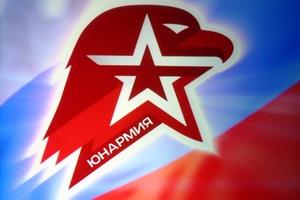 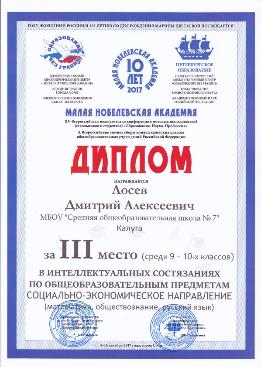 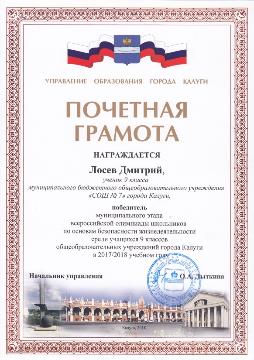 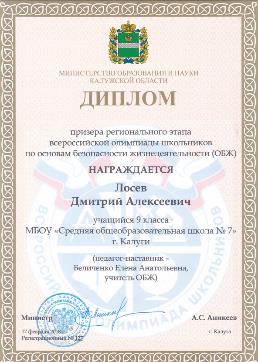 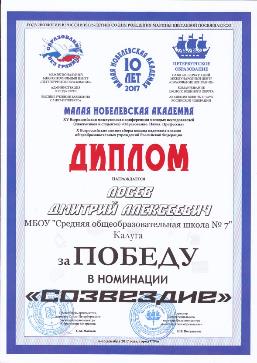 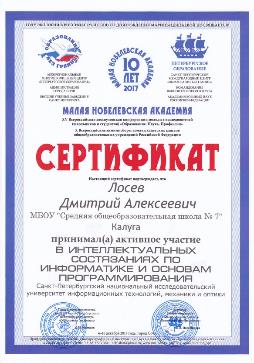 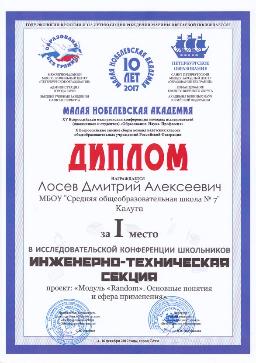 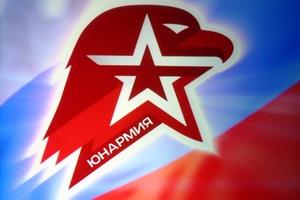 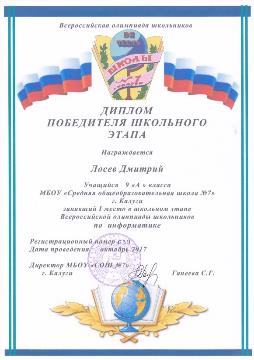 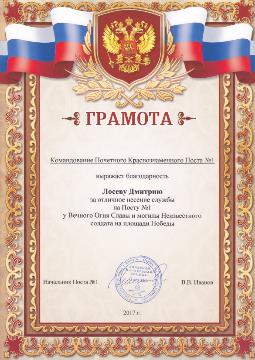 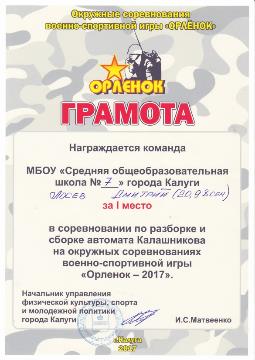 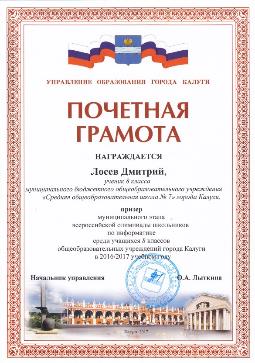 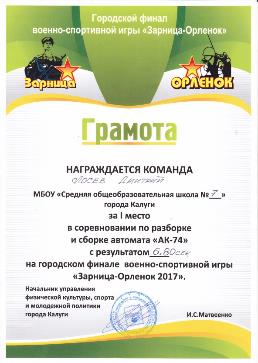 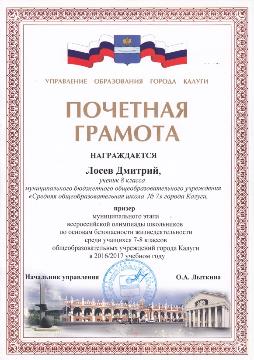 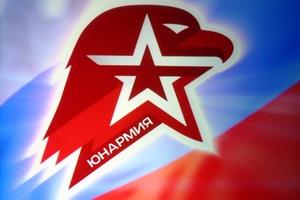 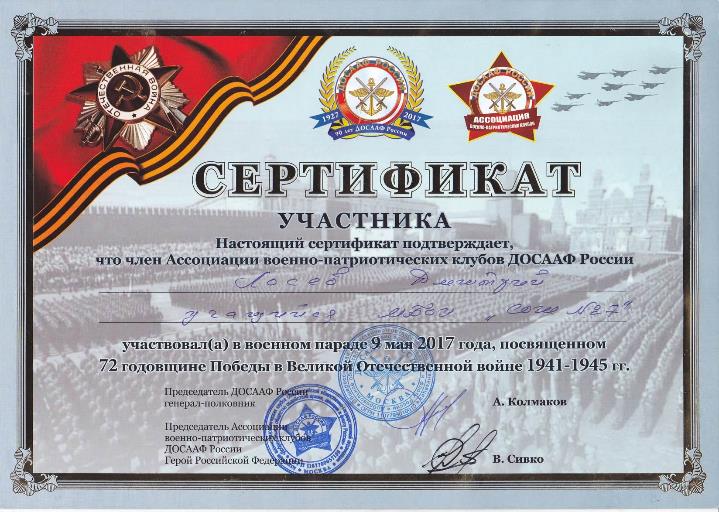 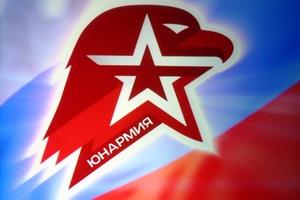 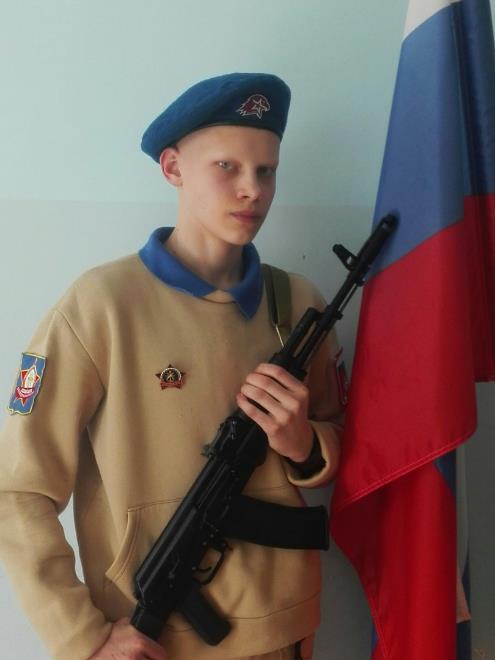 ХОЛОПОВ ФЕДОР
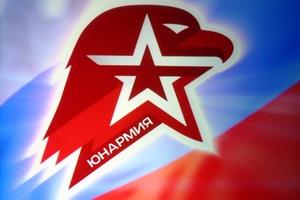 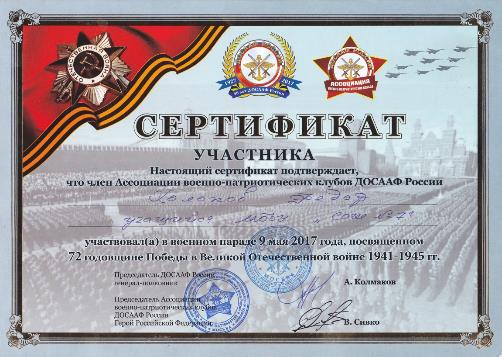 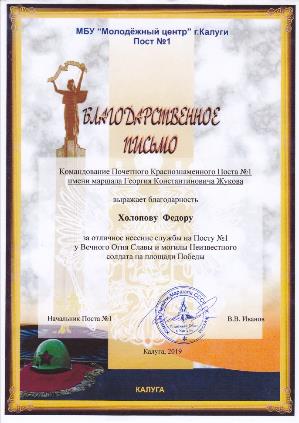 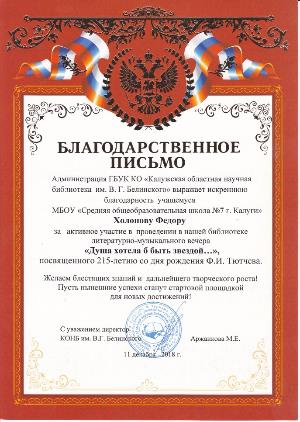 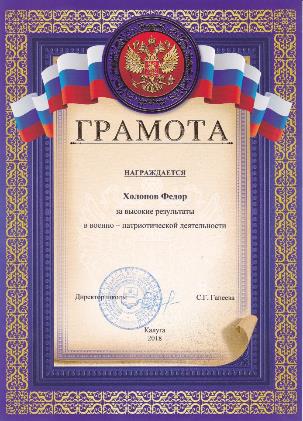 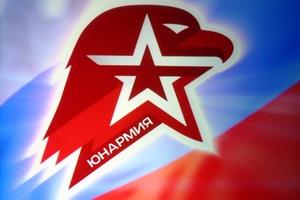 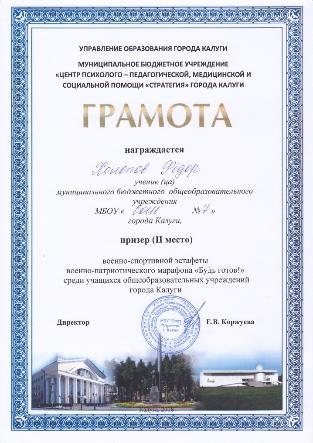 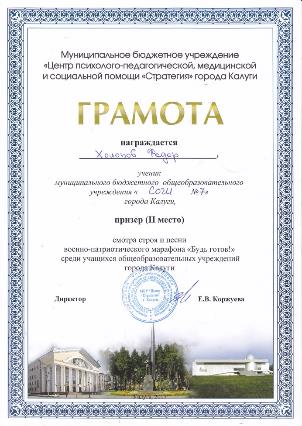 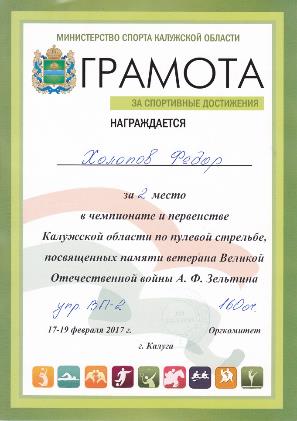 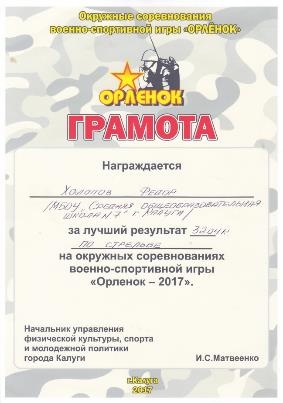 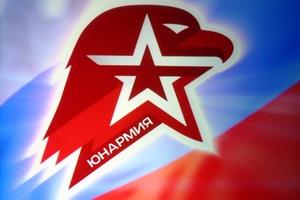 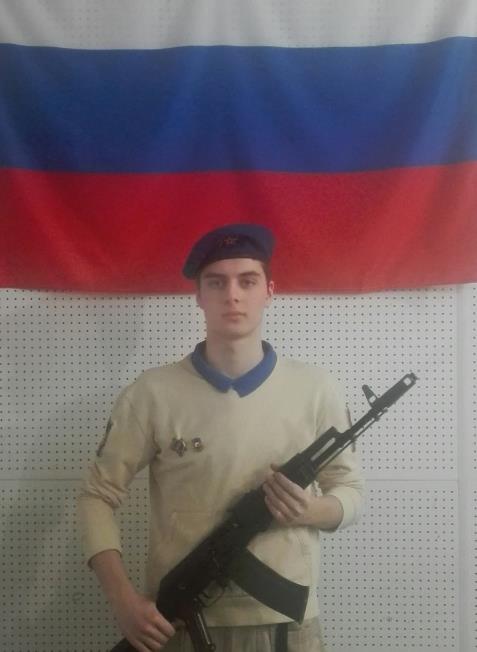 КРАСНОВ ЯРОСЛАВ
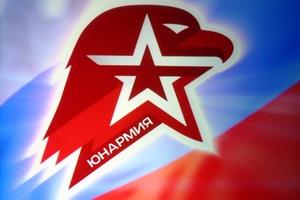 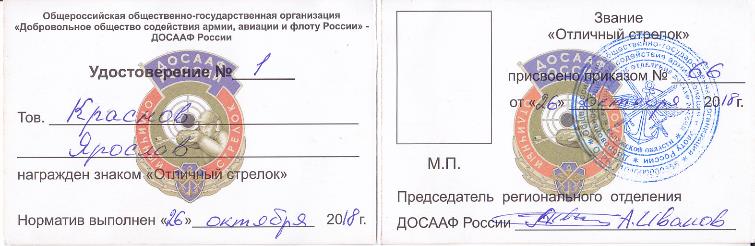 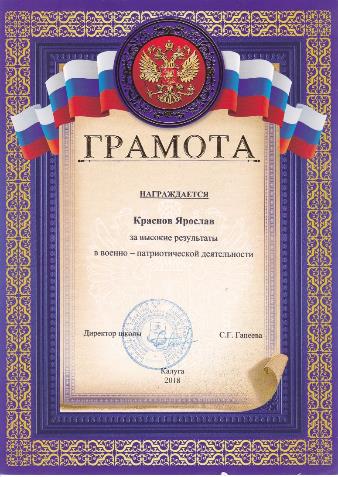 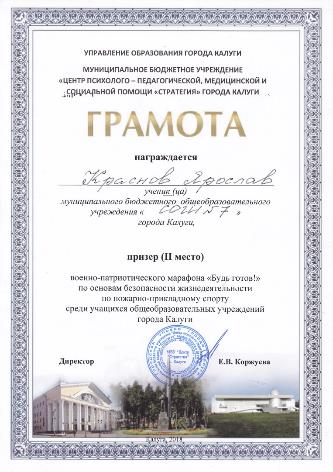 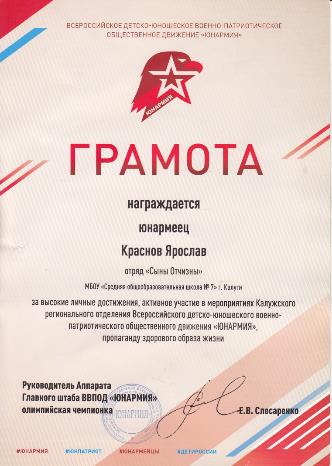 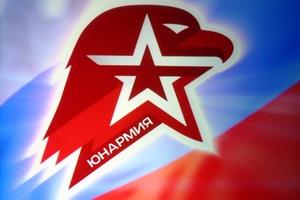 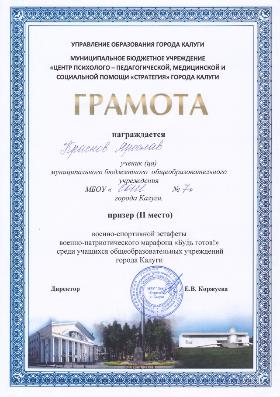 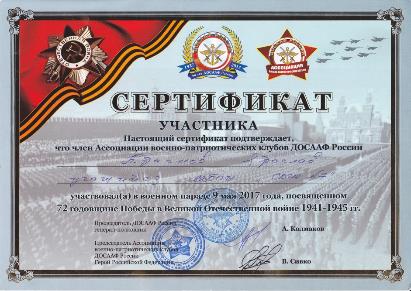 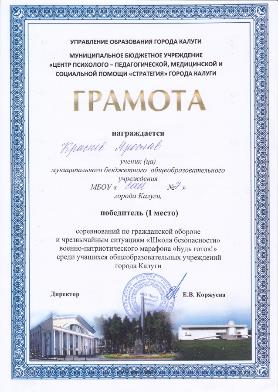 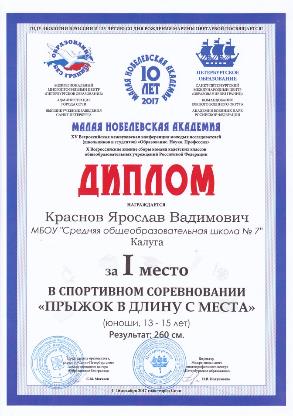 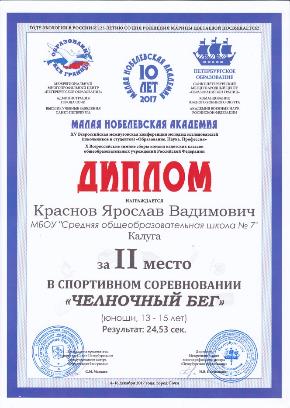 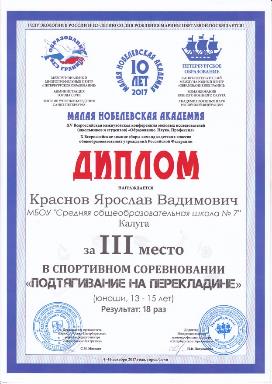 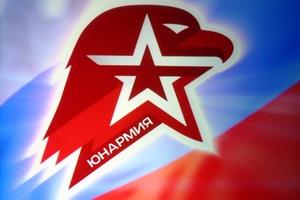 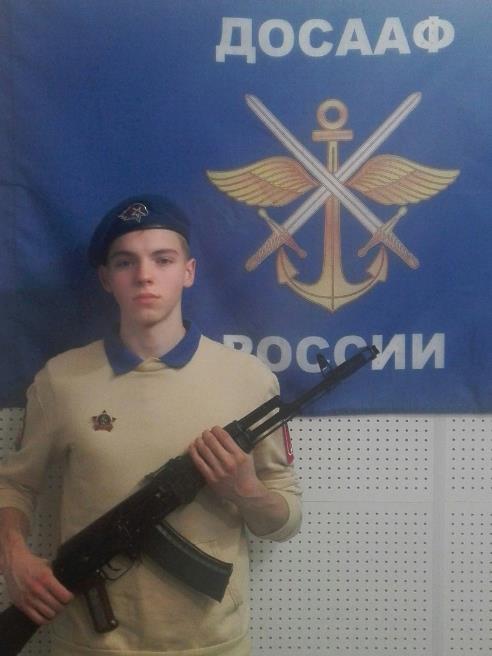 ЦЫГАНОВ  ДМИТРИЙ
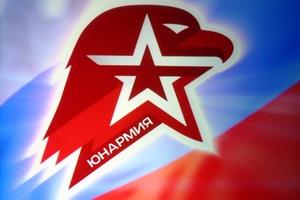 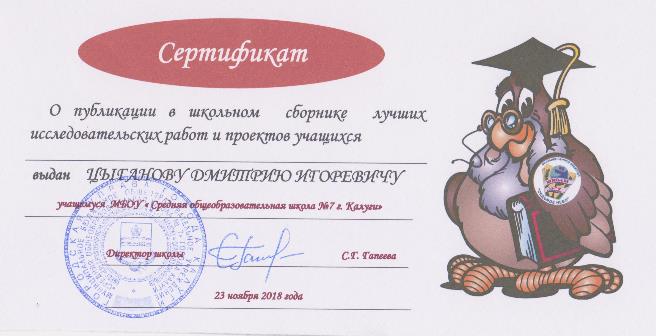 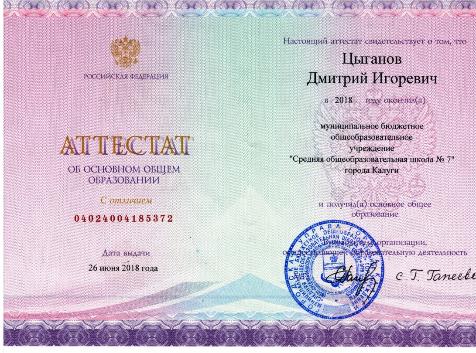 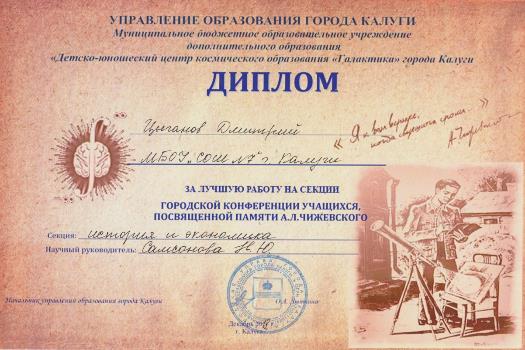 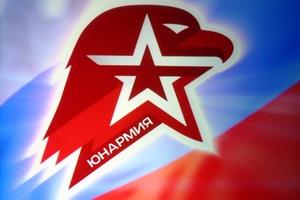 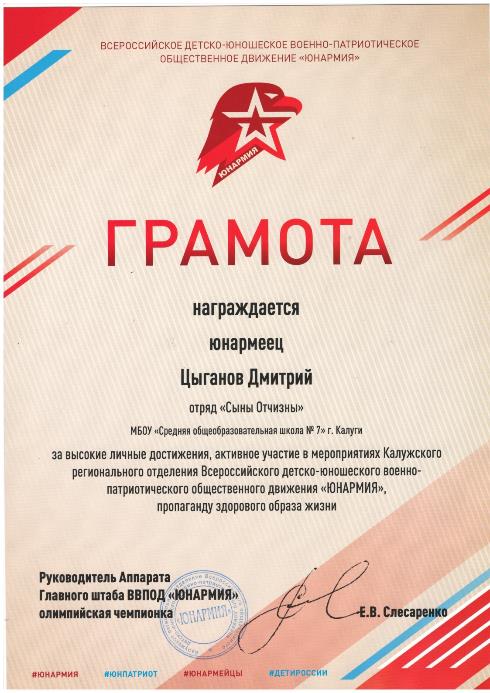 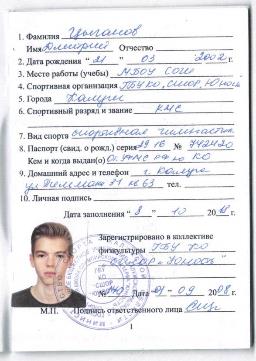 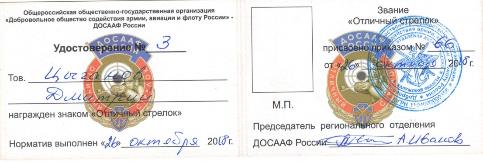 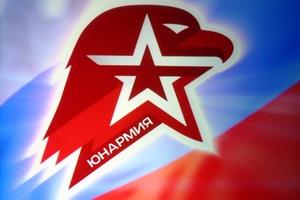 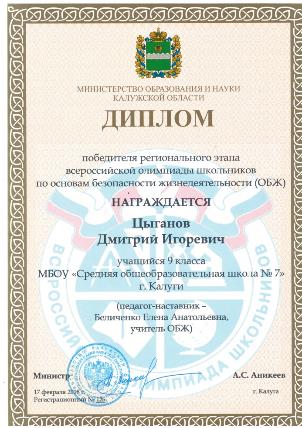 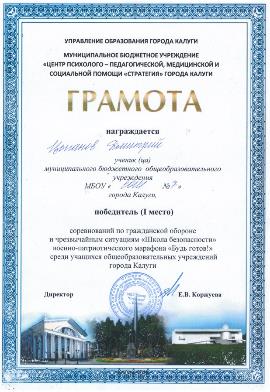 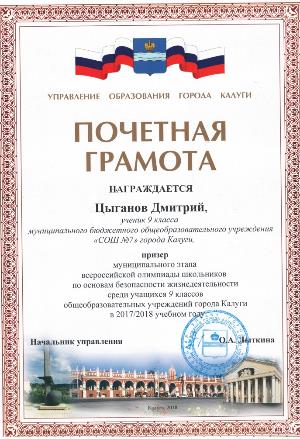 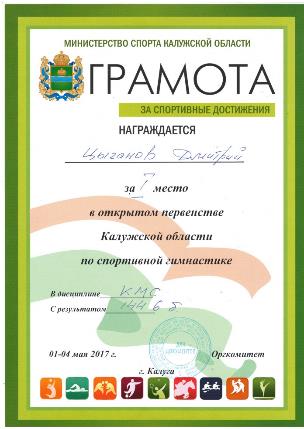 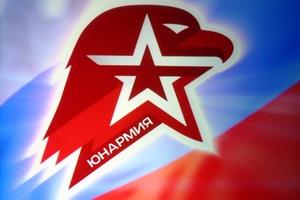 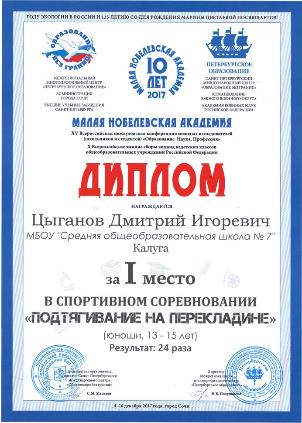 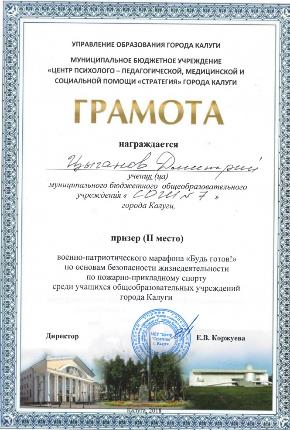 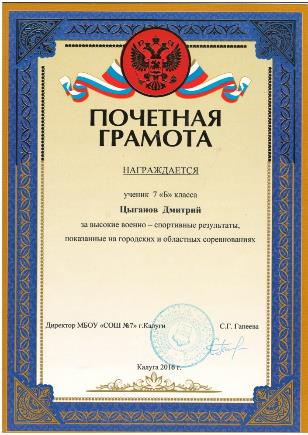 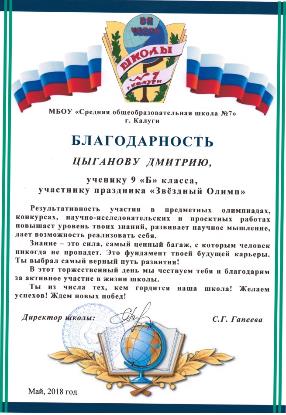 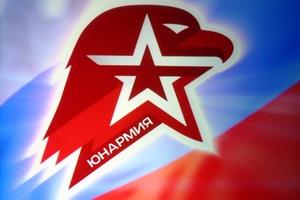 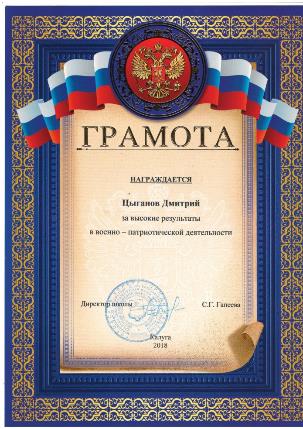 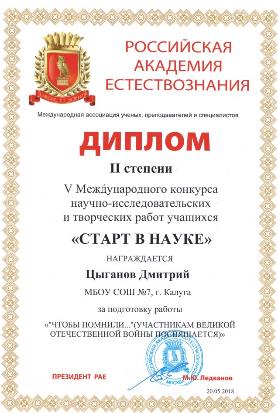 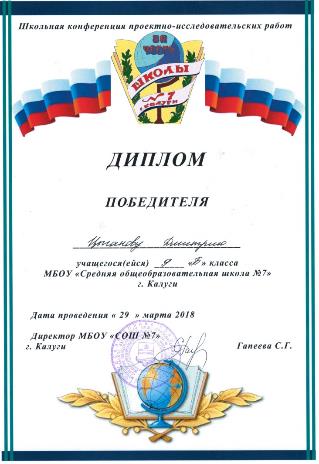 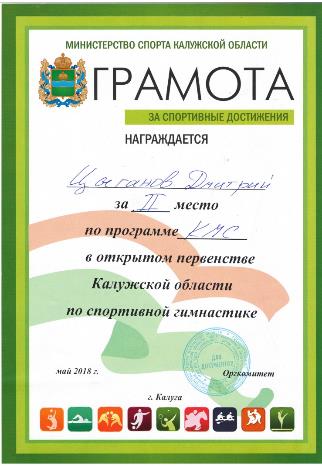 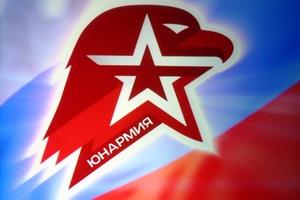 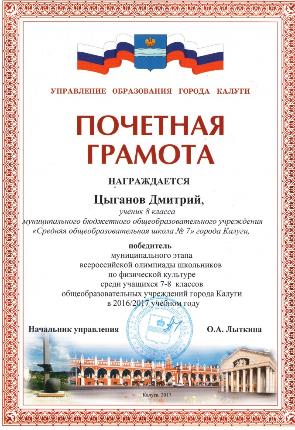 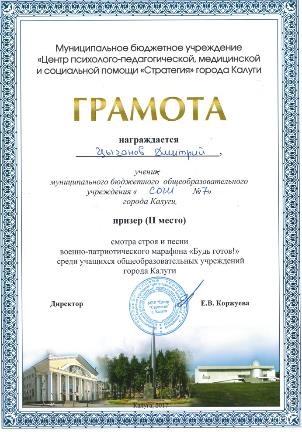 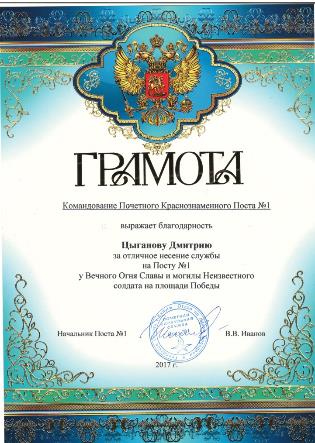 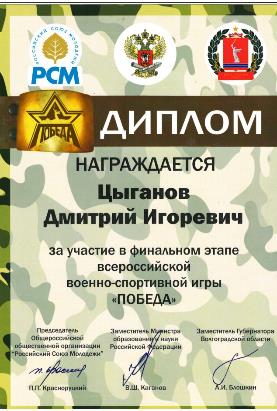 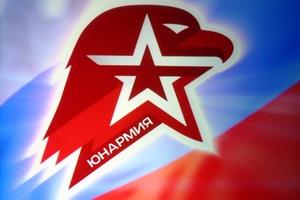 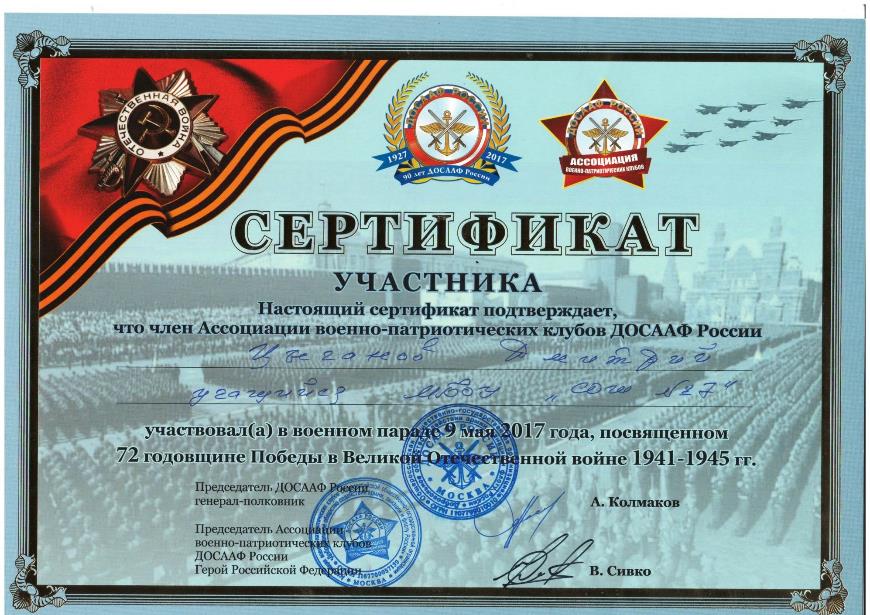 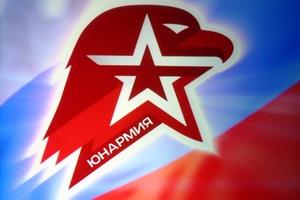 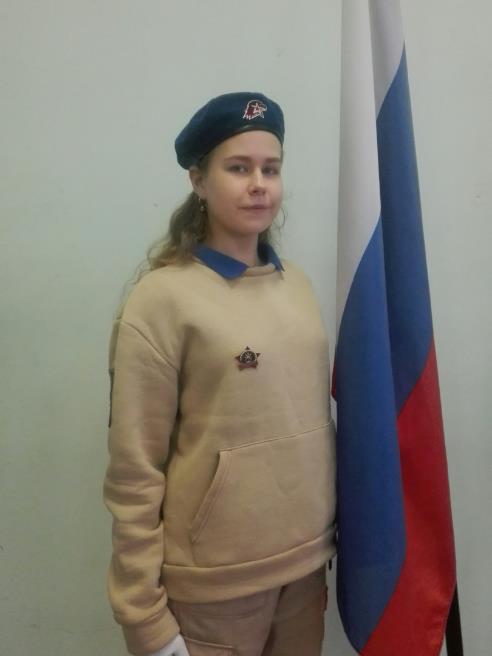 СИДОРИНА  ЕВГЕНИЯ
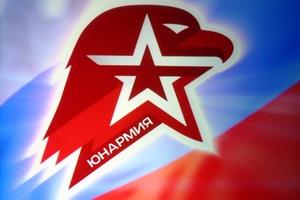 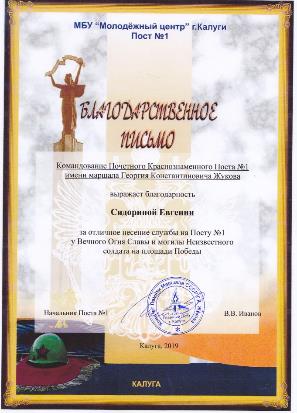 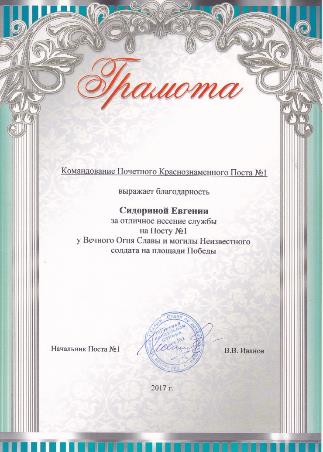 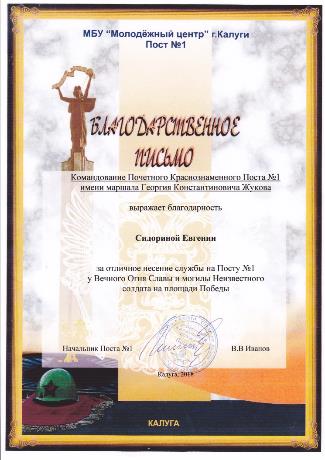 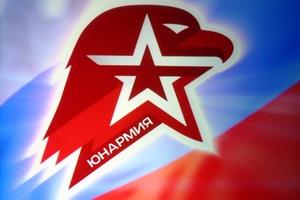 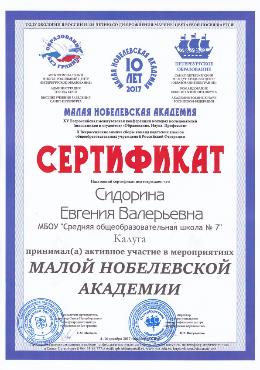 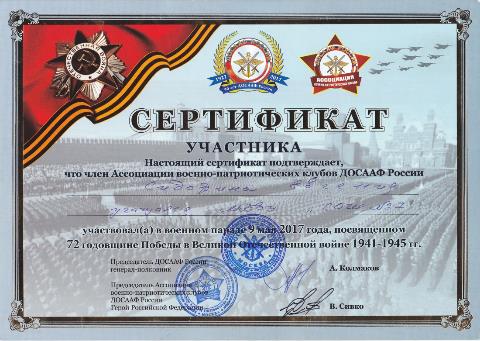 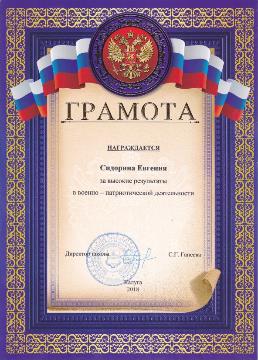 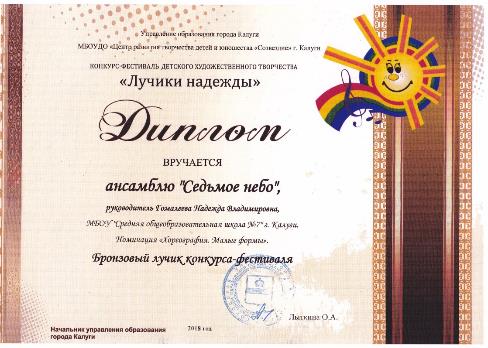 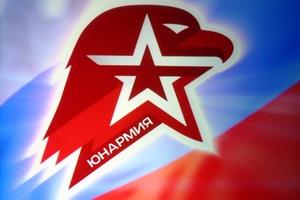 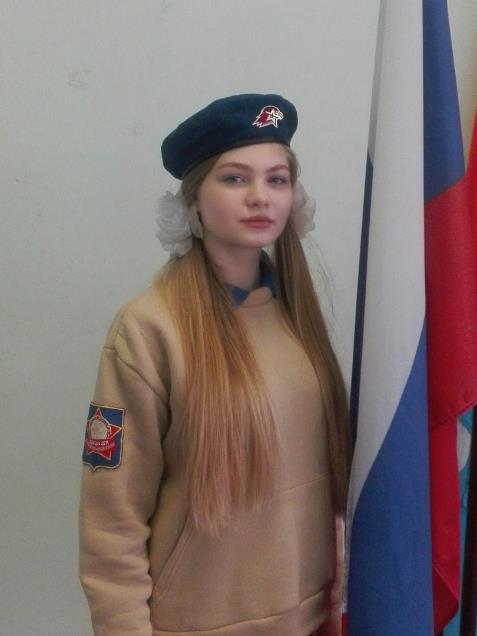 ЕВСИКОВА ЯНА
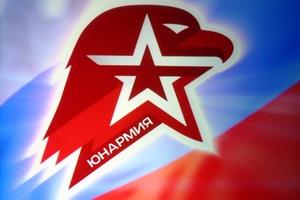 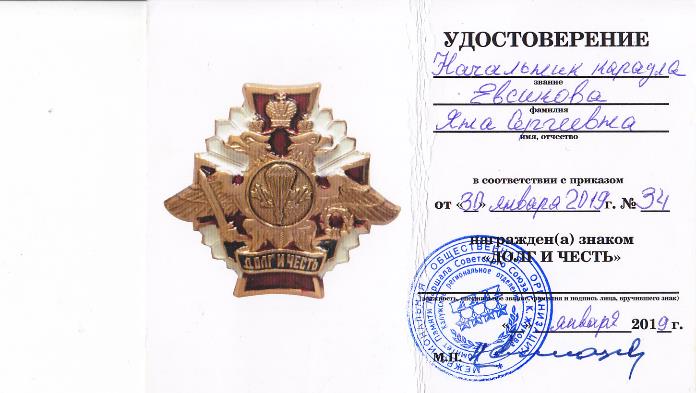 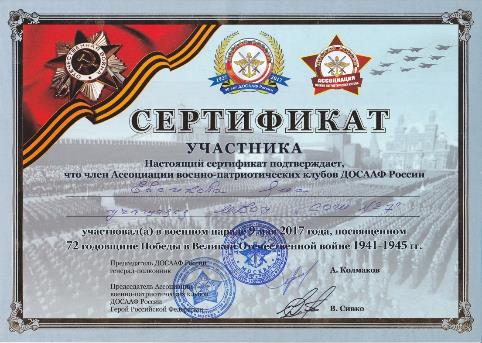 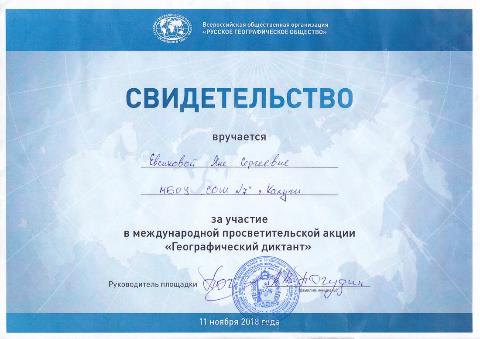 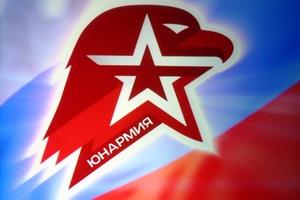 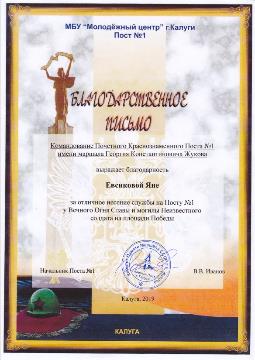 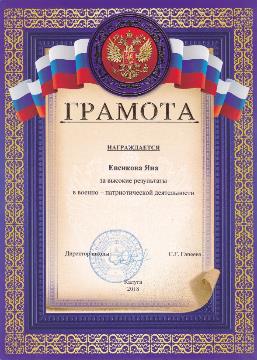 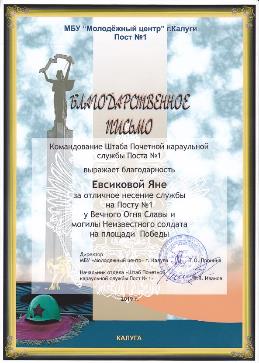 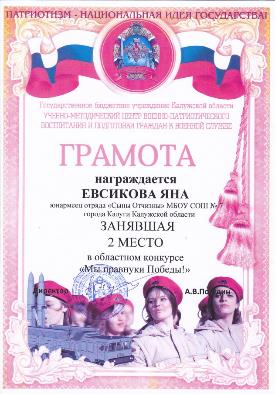 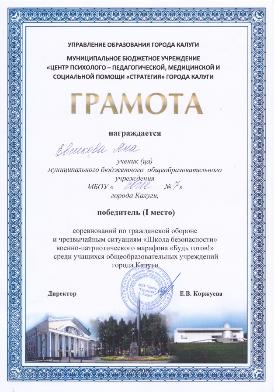 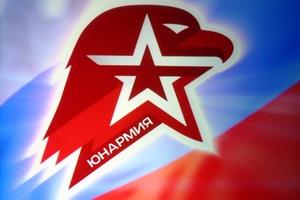 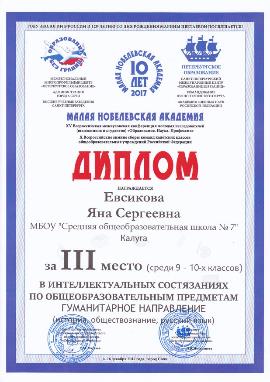 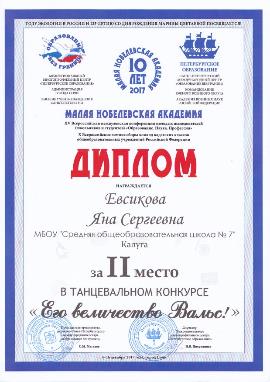 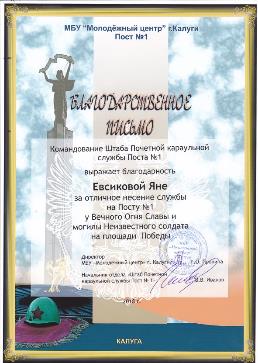 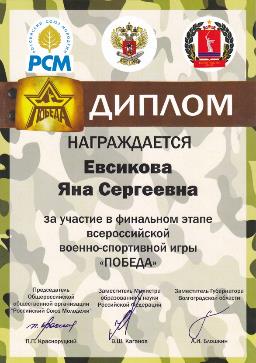 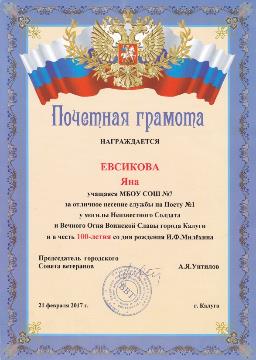 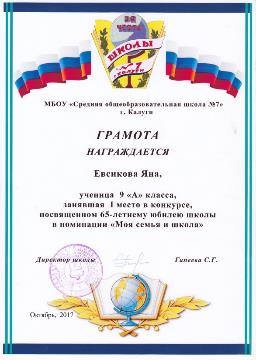 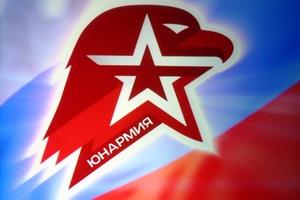 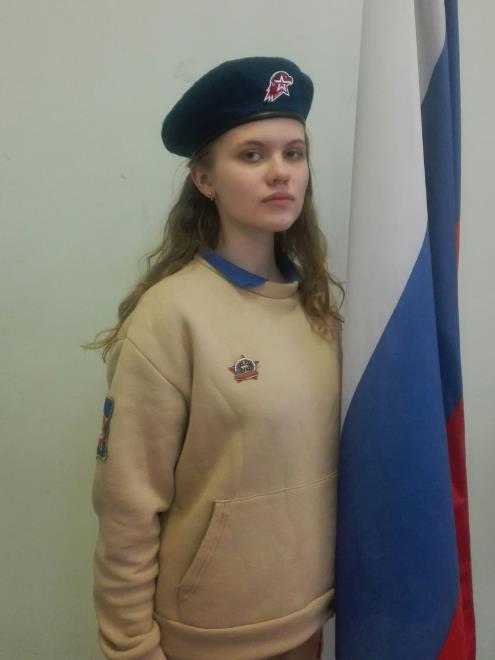 АЛИМОВА  ЛАДА
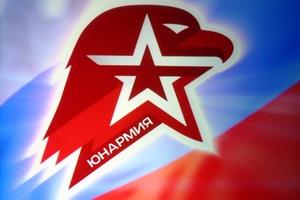 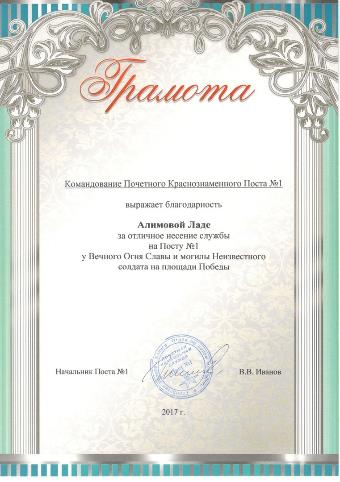 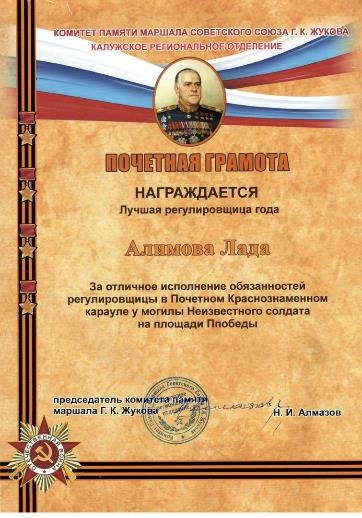 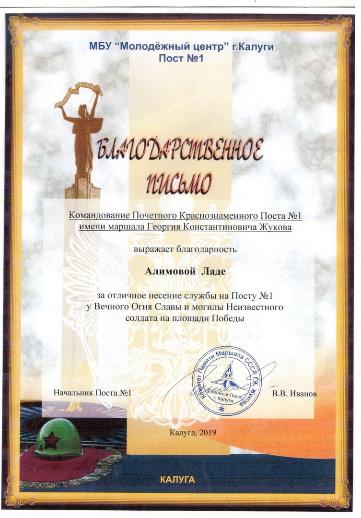 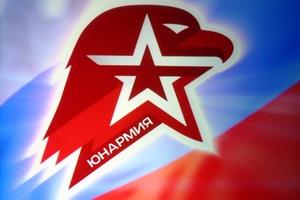 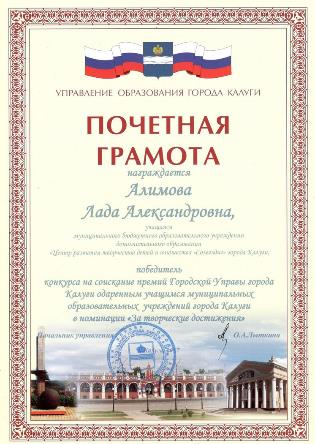 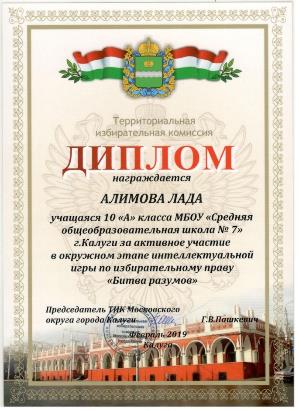 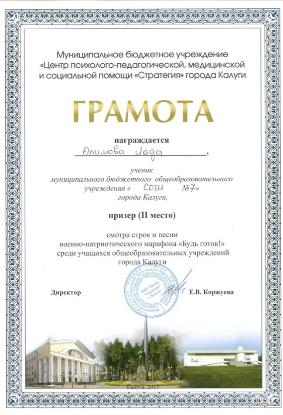 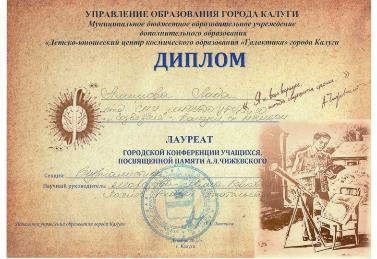 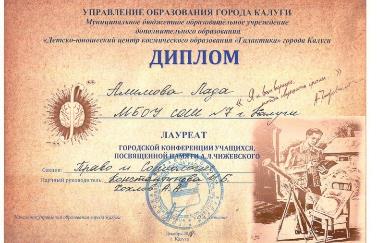 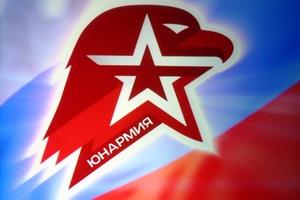 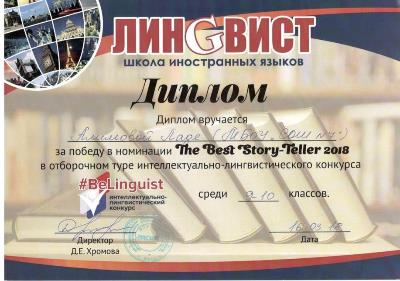 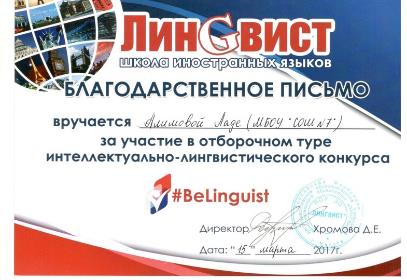 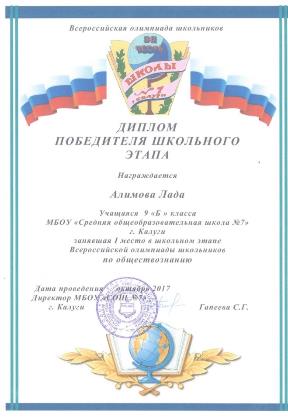 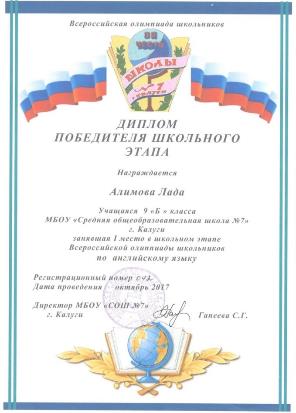 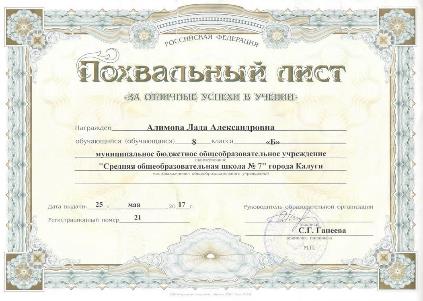 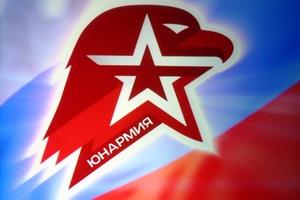 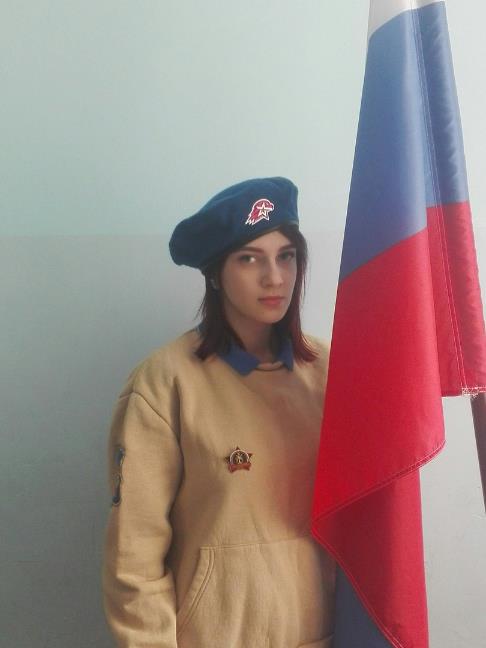 КОЗЛОВА АНГЕЛИНА
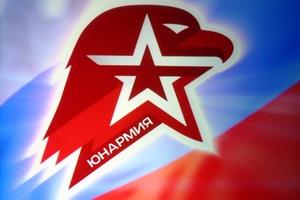 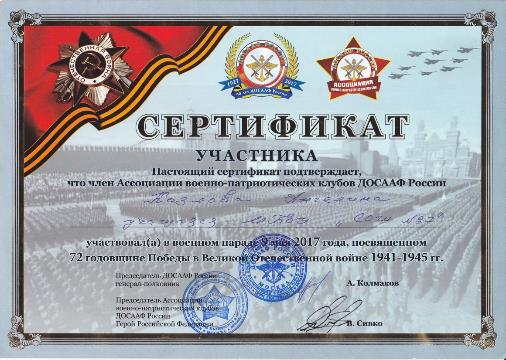 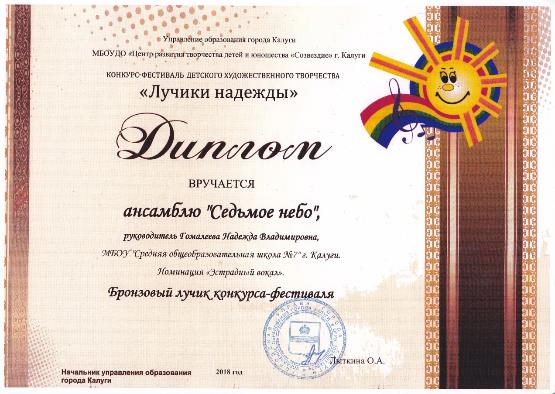 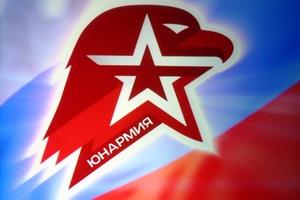 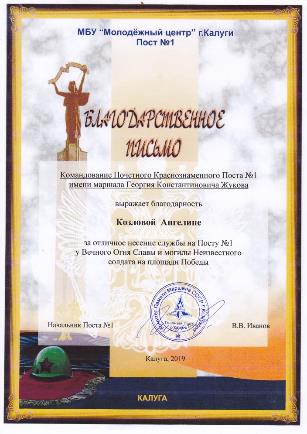 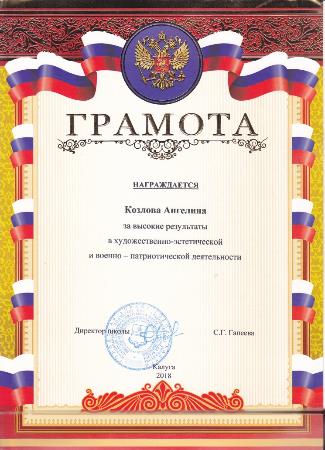 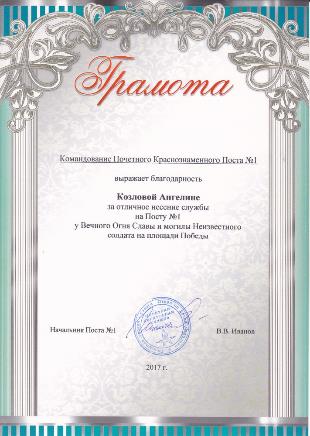 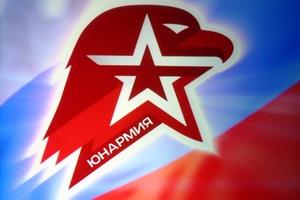 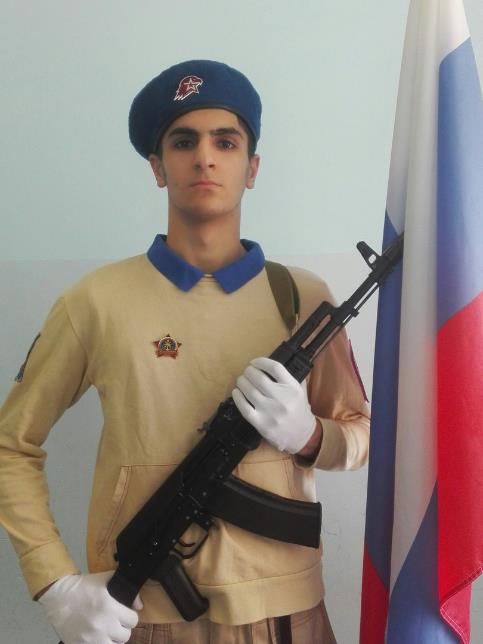 АХМЕДОВ МОВЛАН
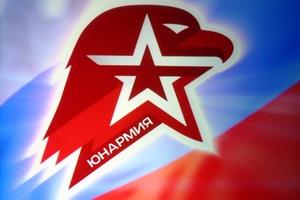 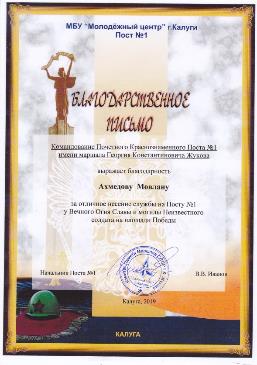 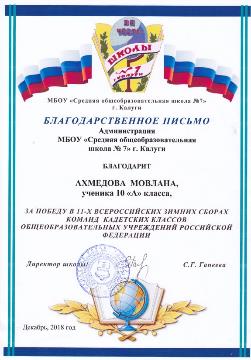 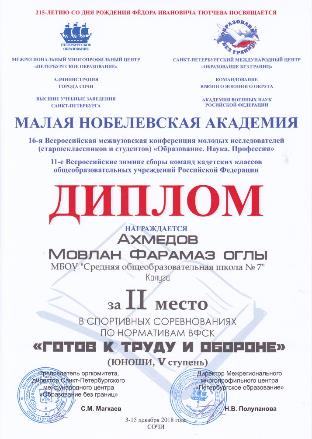 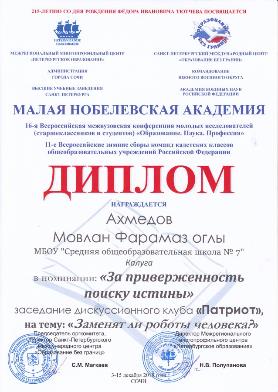 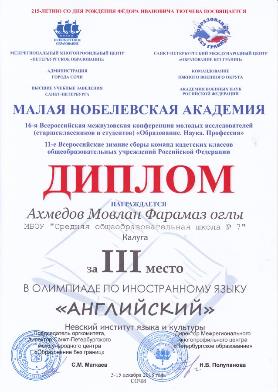 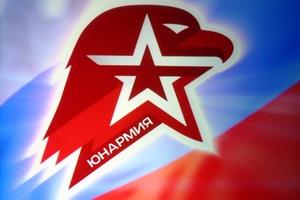 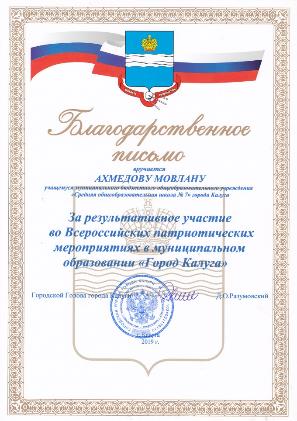 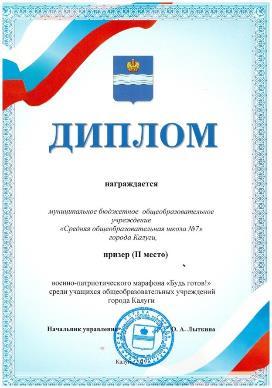 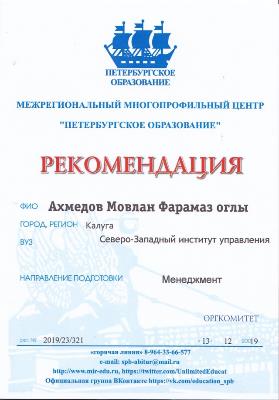 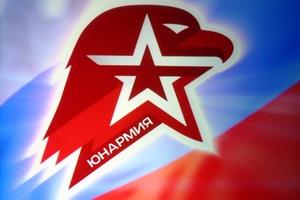 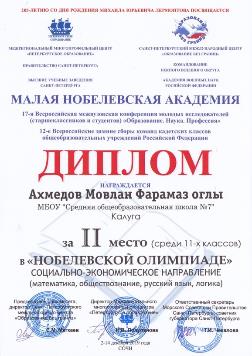 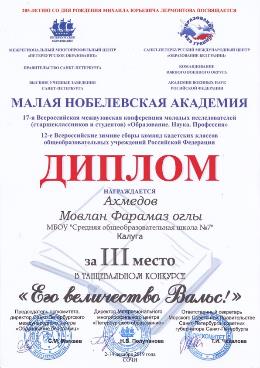 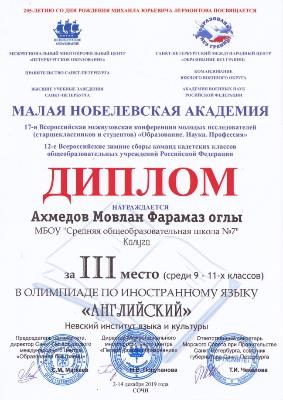 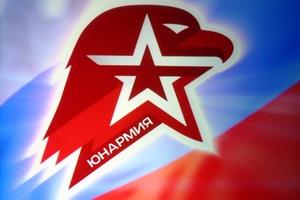 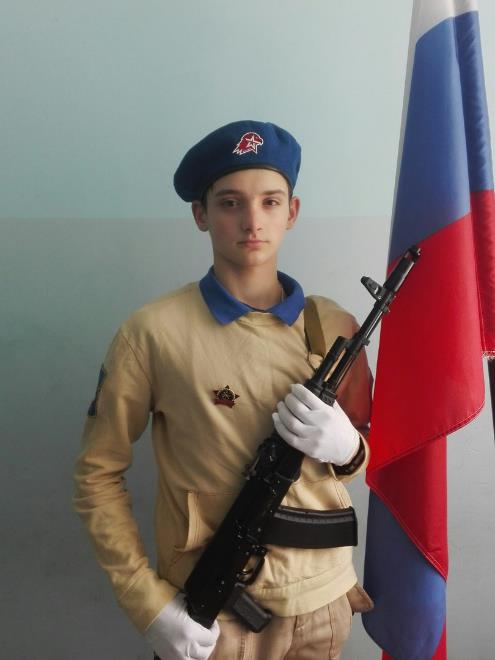 ТУЛЯКОВ  АНТОН
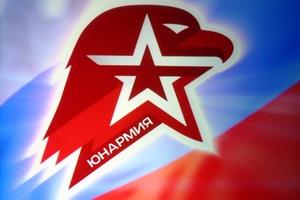 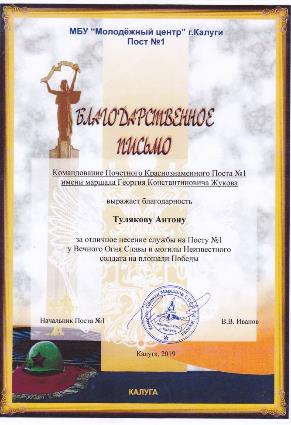 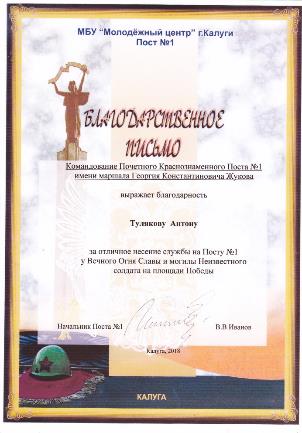 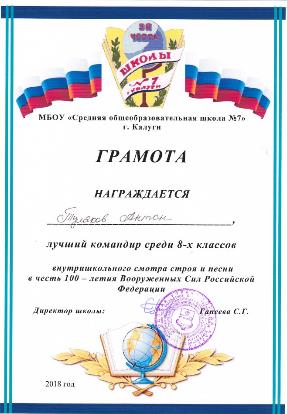 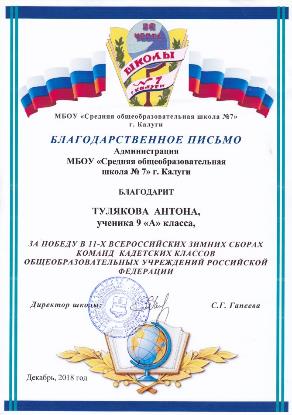 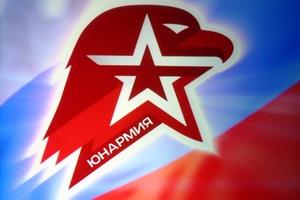 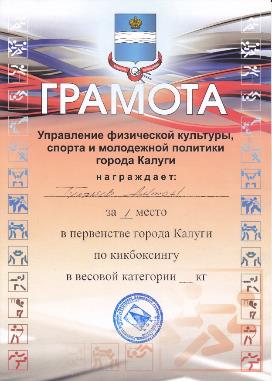 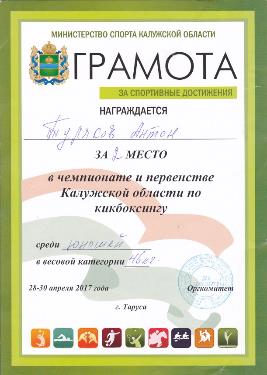 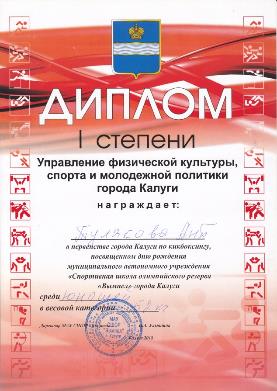 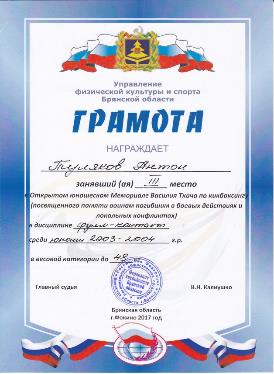 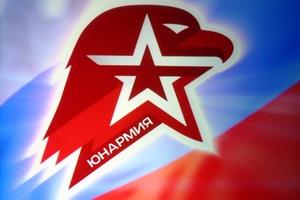 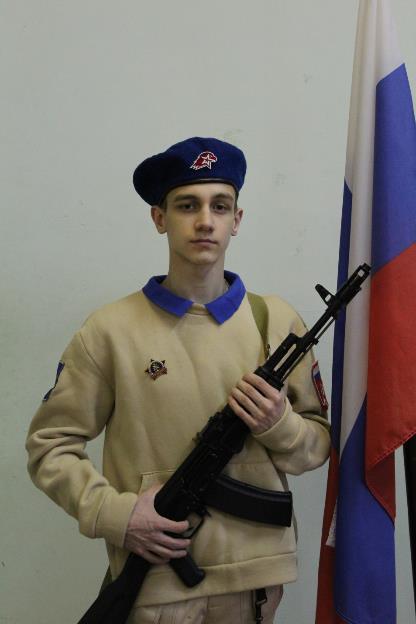 ЧУМАКОВ  АЛЕКСЕЙ
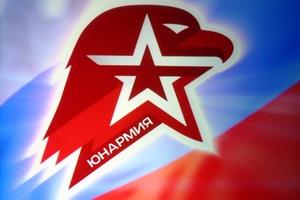 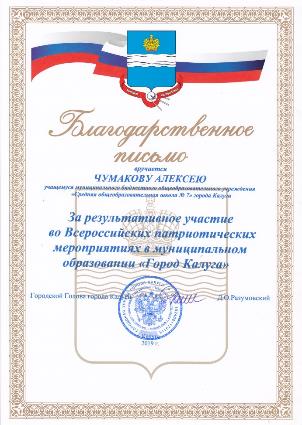 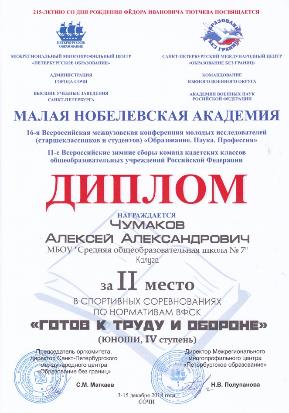 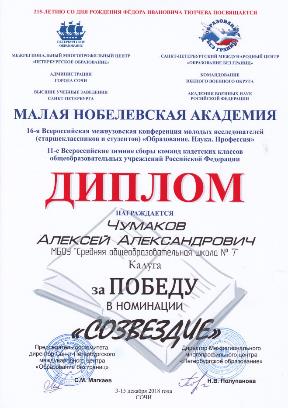 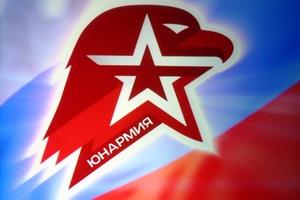 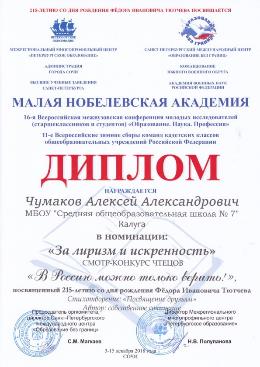 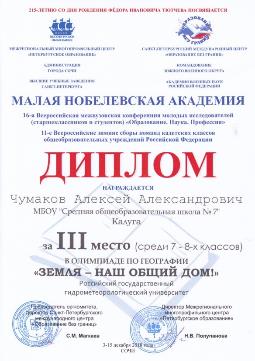 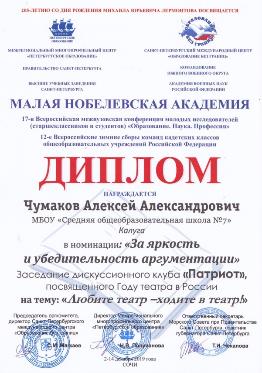 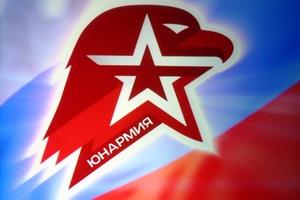 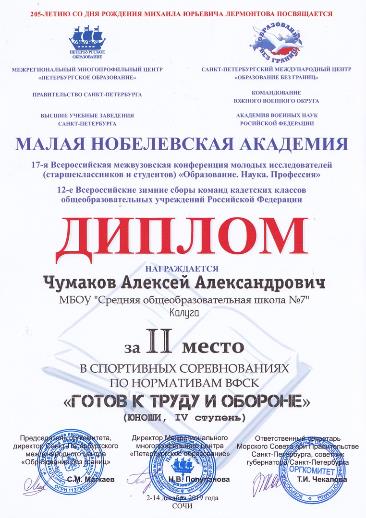 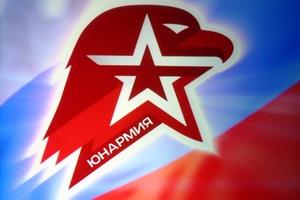 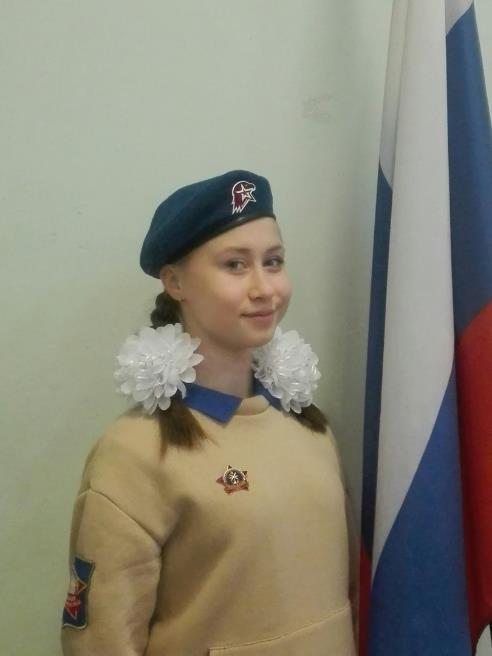 ЯВОРСКАЯ АНАСТАСИЯ
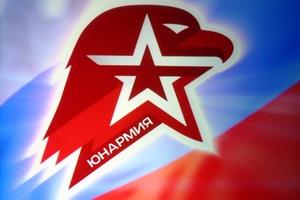 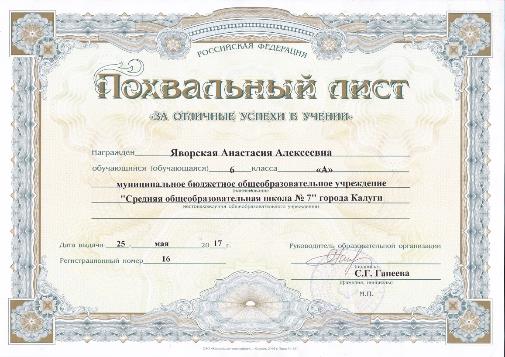 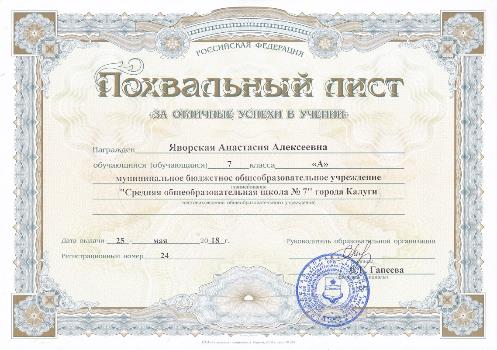 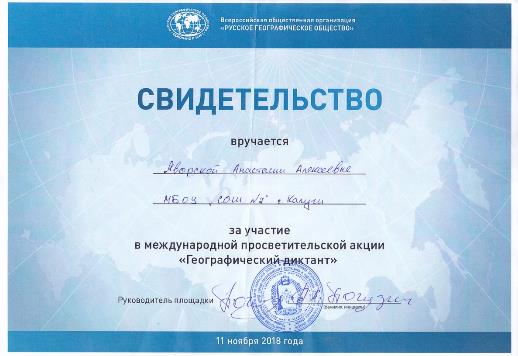 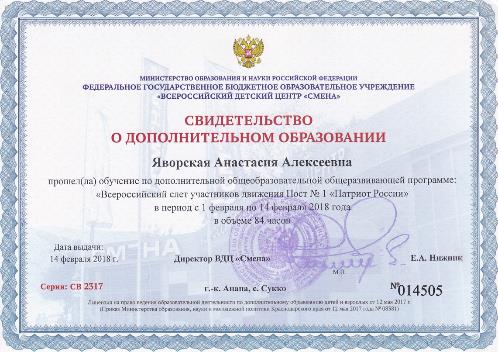 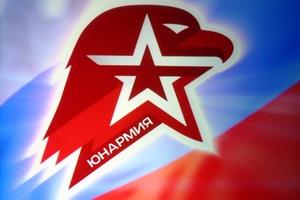 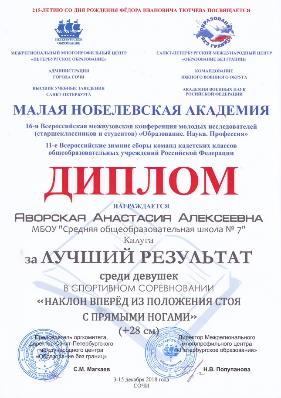 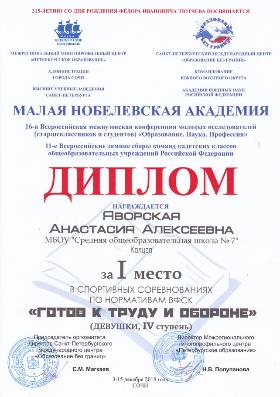 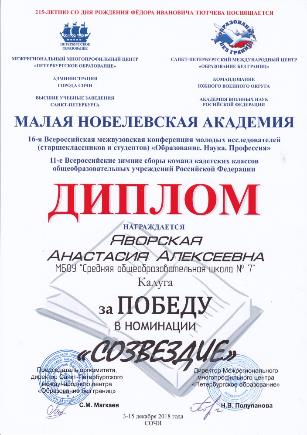 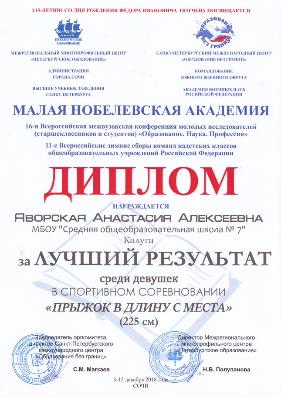 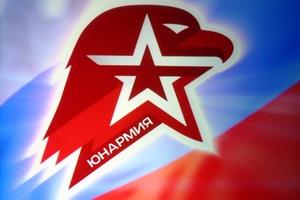 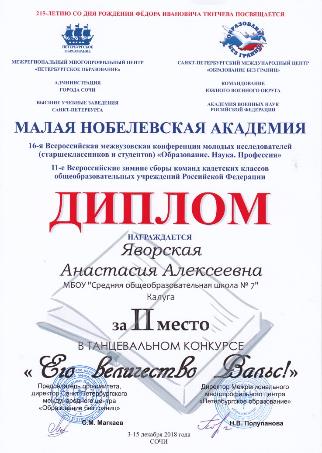 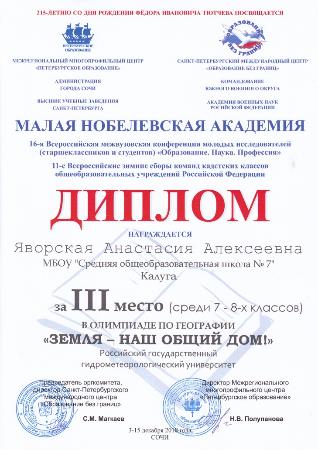 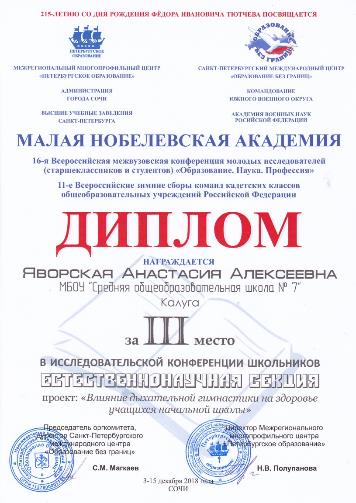 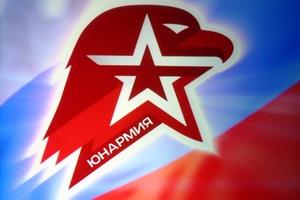 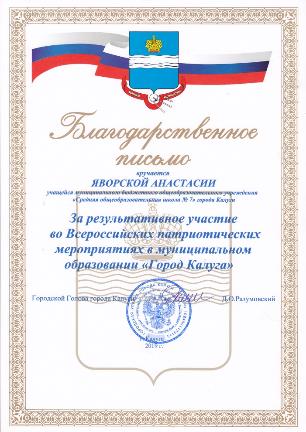 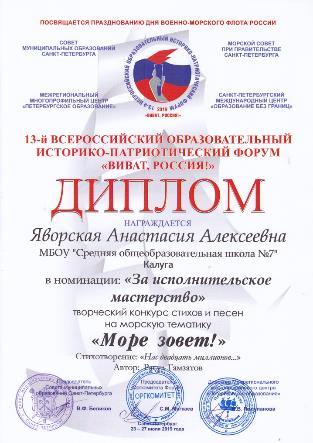 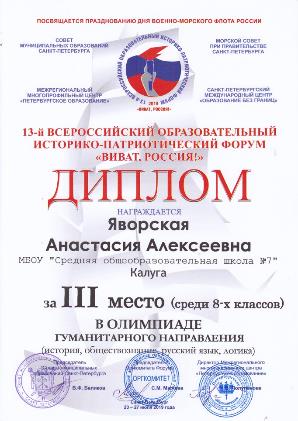 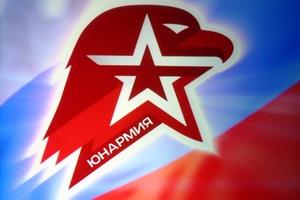 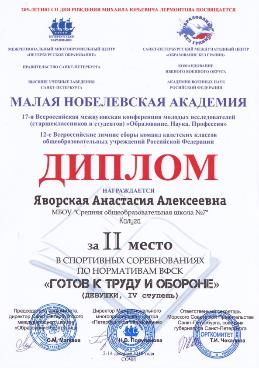 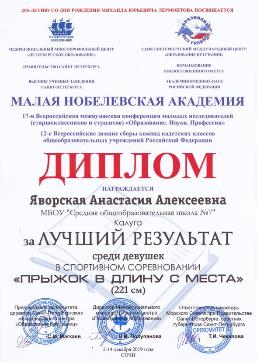 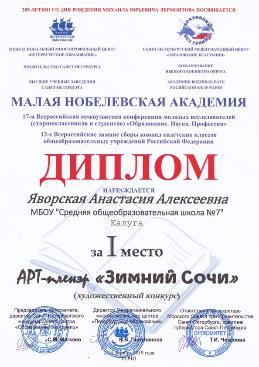 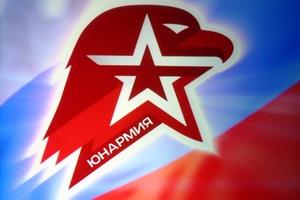 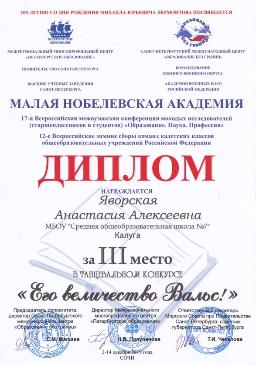 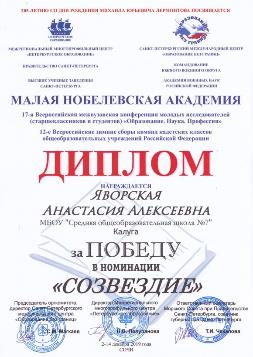 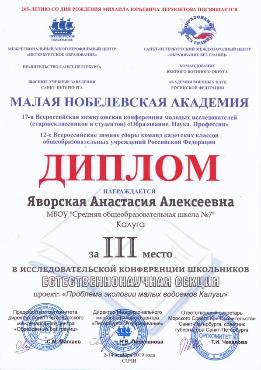 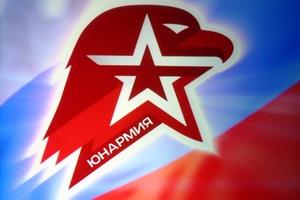 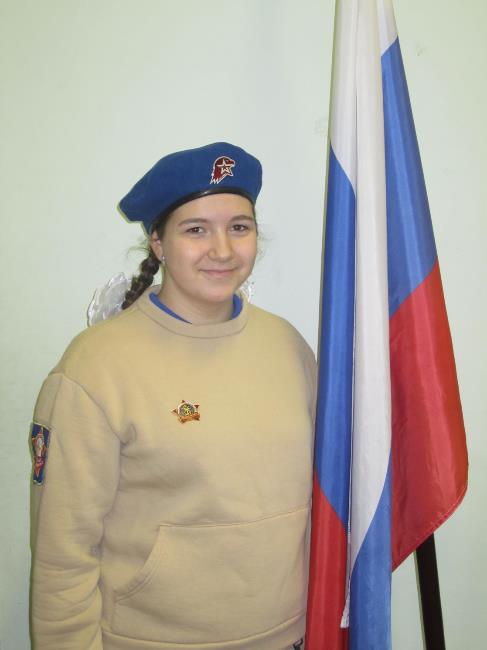 ГОМАЛЕЕВА АНАСТАСИЯ
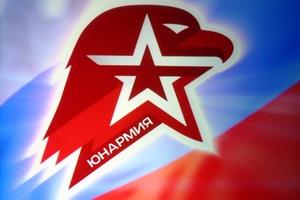 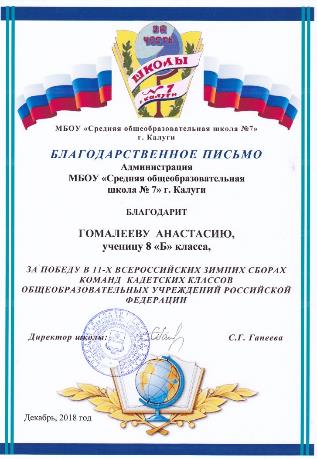 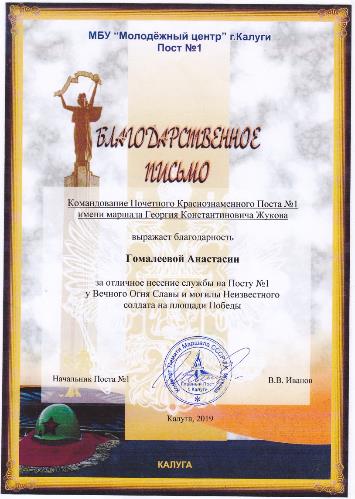 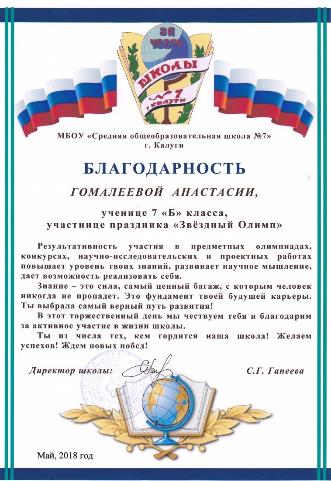 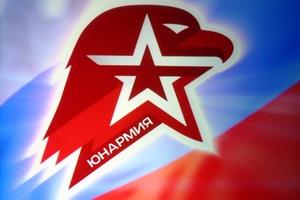 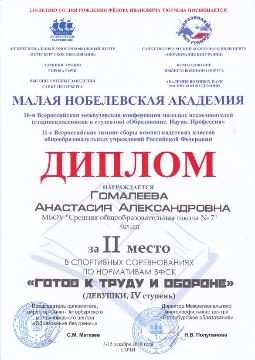 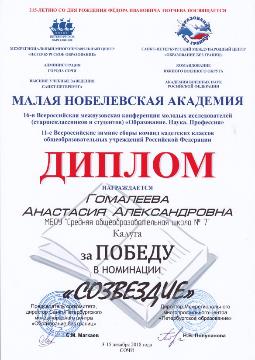 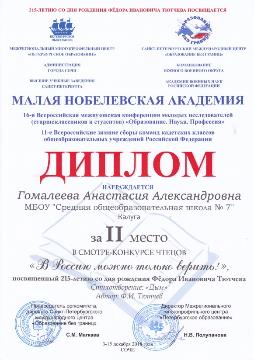 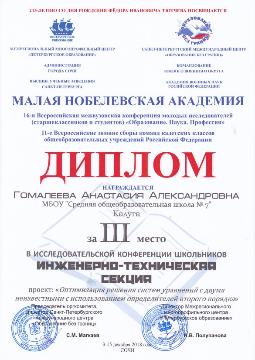 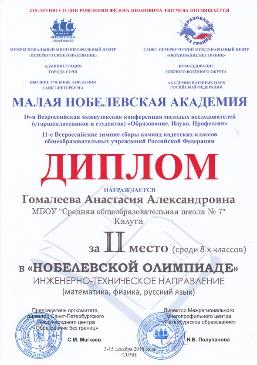 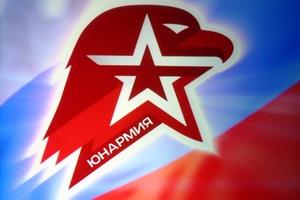 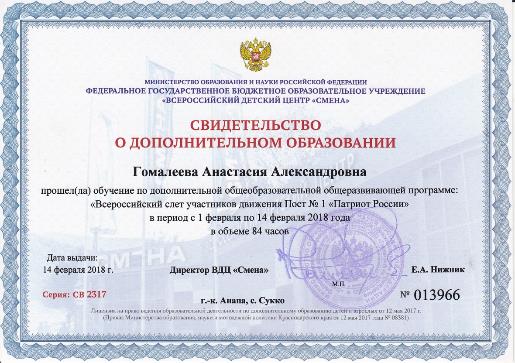 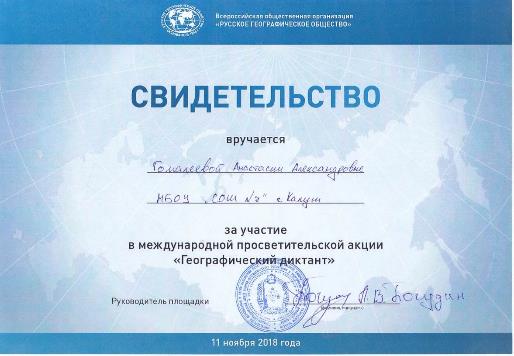 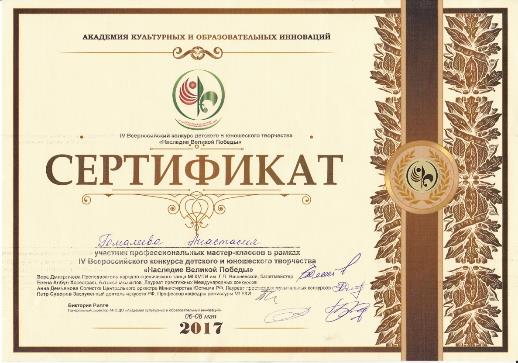 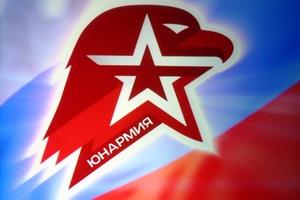 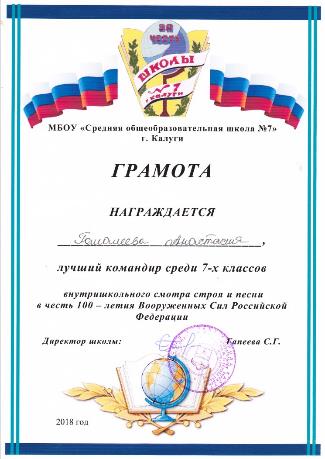 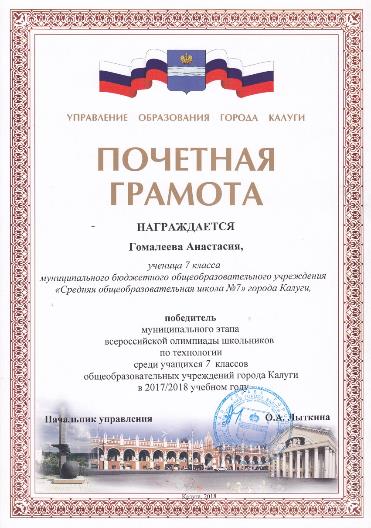 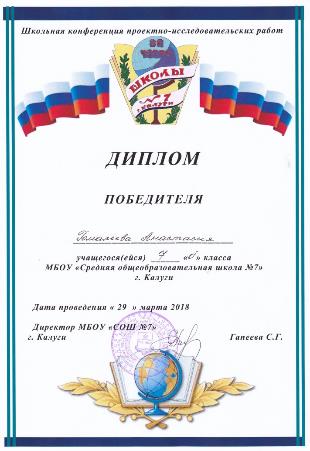 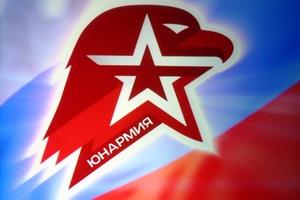 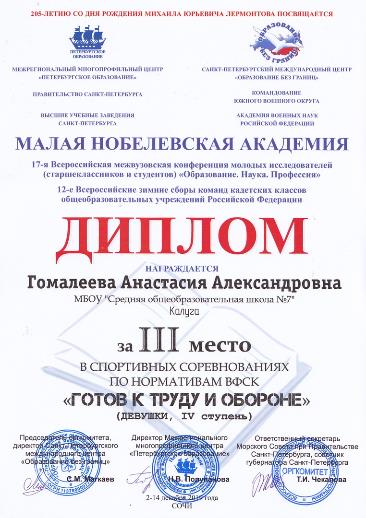 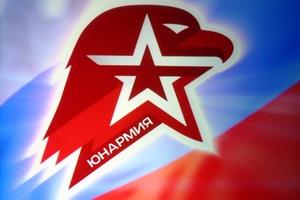 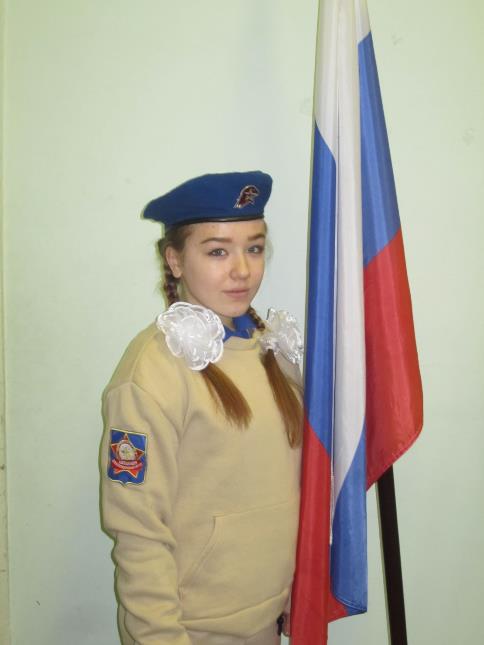 ПОТЫЛИКО ИРИНА
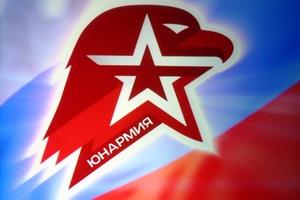 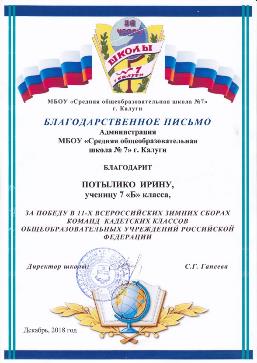 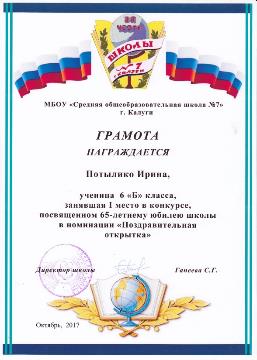 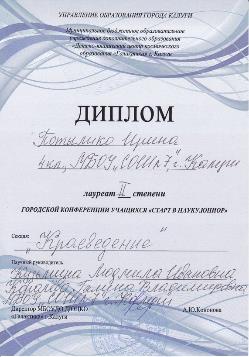 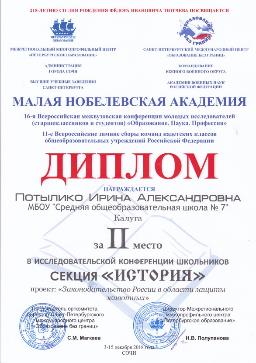 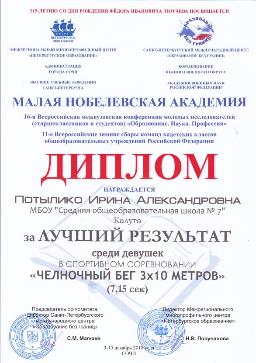 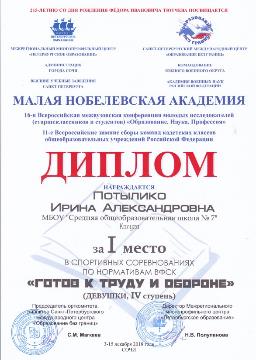 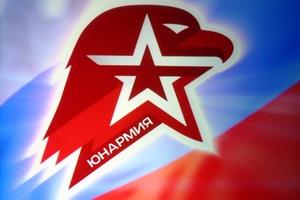 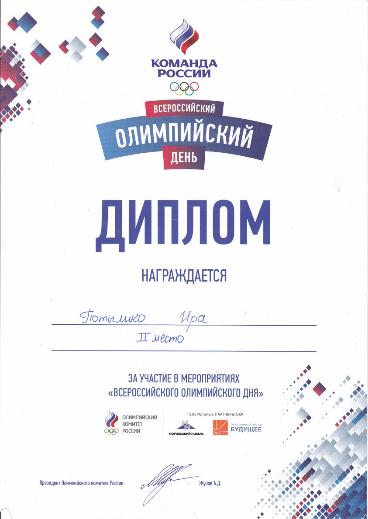 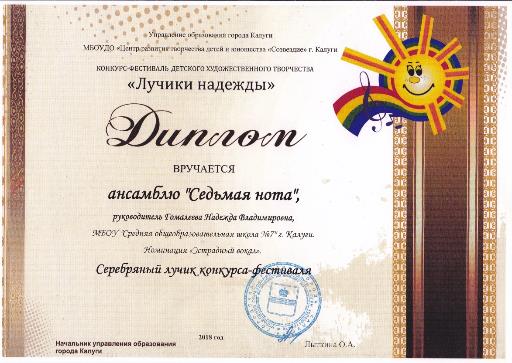 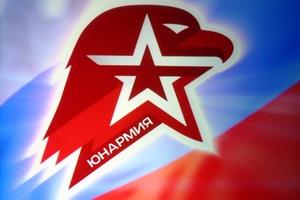 ОБЩЕКОМАНДНЫЕ МЕРОПРИЯТИЯ 
И СОРЕВНОВАНИЯ
(отчет за 2019 год)
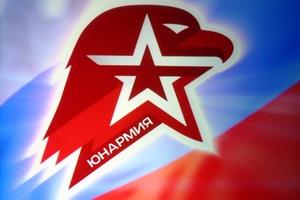 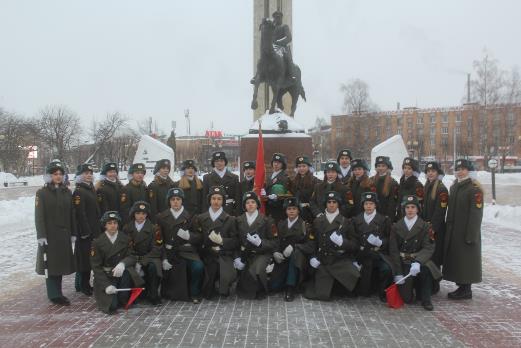 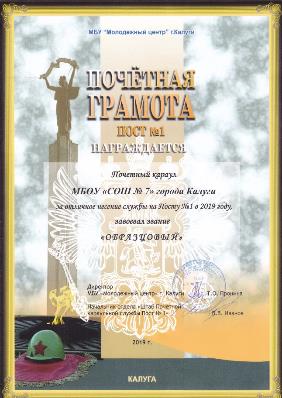 ЮНАРМЕЙЦЫ В СОСТАВЕ ПОСТА №1 (17-24.01.19)
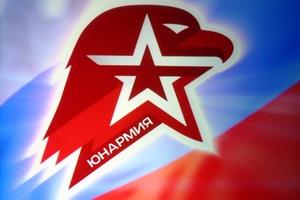 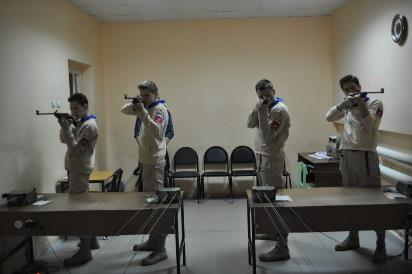 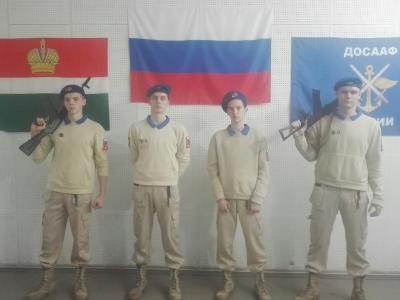 ОТРЯД «СЫНЫ ОТЧИЗНЫ» – 1  МЕСТО В ОБЛАСТНОМ ТУРНИРЕ «ЮНЫЙ СТРЕЛОК»
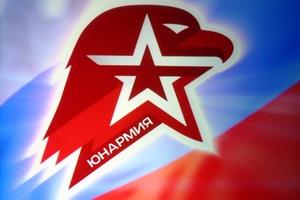 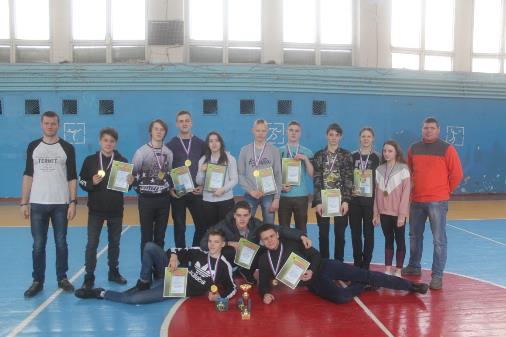 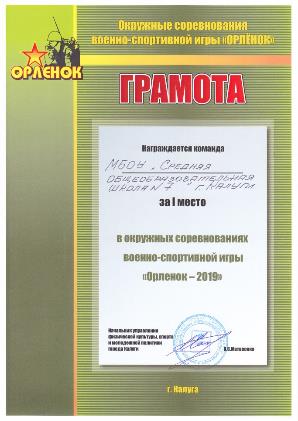 ОКРУЖНОЙ ЭТАП ВОЕННО-СПОРТИВНОЙ ИГРЫ «ОРЛЕНОК» - 1 МЕСТО
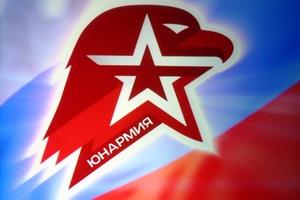 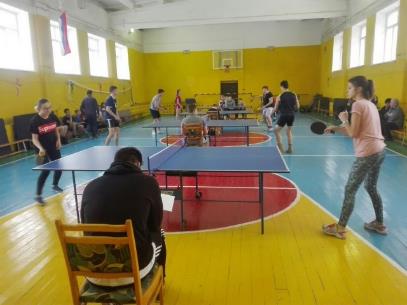 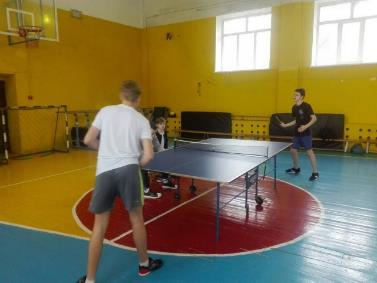 ОТРЯД «СЫНЫ ОТЧИЗНЫ» – 
2 МЕСТО В ОБЛАСТНОМ ТУРНИРЕ ПО НАСТОЛЬНОМУ ТЕННИСУ
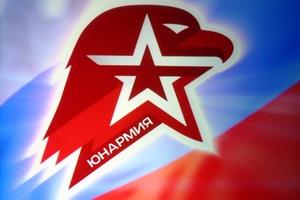 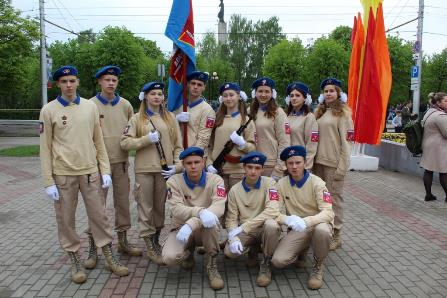 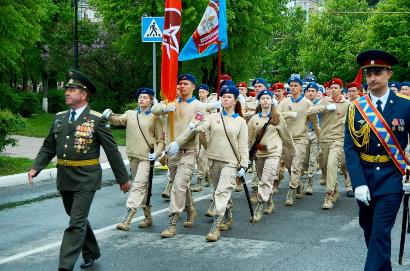 ОТРЯД «СЫНЫ ОТЧИЗНЫ»  ПРИНЯЛ УЧАСТИЕ В 
ПАРАДЕ ПОБЕДЫ 9 МАЯ
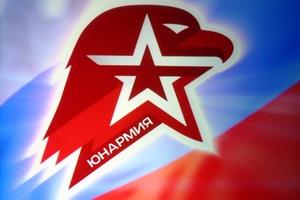 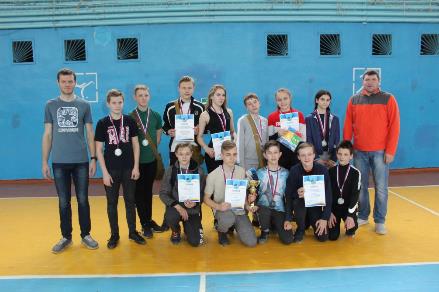 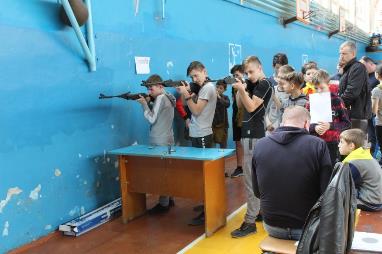 ОКРУЖНОЙ ЭТАП ВОЕННО-СПОРТИВНОЙ ИГРЫ 
«ЗАРНИЦА» – 2 МЕСТО
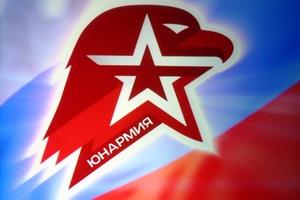 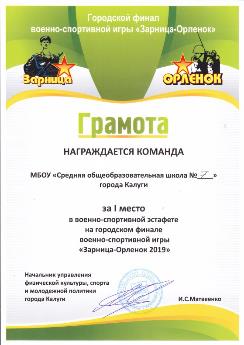 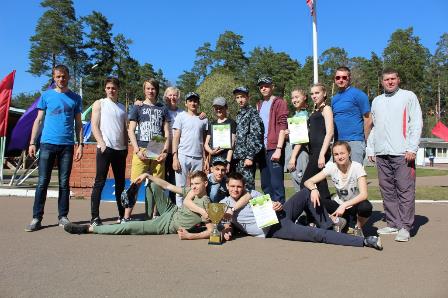 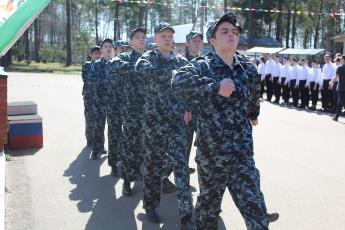 ГОРОДСКОЙ ФИНАЛ ВОЕННО-СПОРТИВНОЙ ИГРЫ «ЗАРНИЦА-ОРЛЕНОК» - 1 МЕСТО
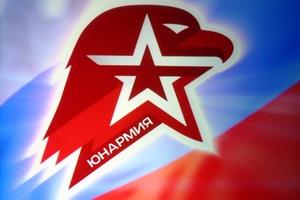 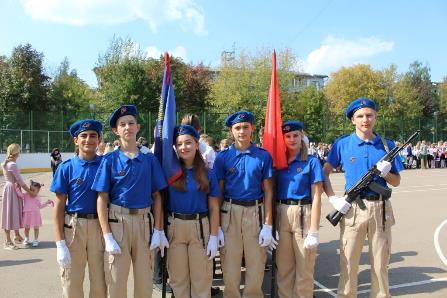 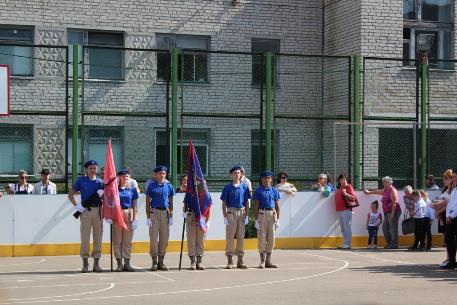 УЧАСТИЕ ЮНАРМЕЙСКОГО ОТРЯДА «СЫНЫ ОТЧИЗНЫ» В ТОРЖЕСТВЕННЫХ ЛИНЕЙКАЙ, ПОСВЯЩЕННЫЕ ДНЮ ЗНАНИЙ
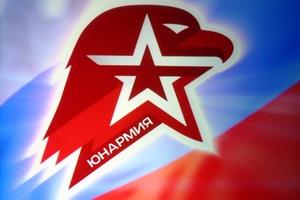 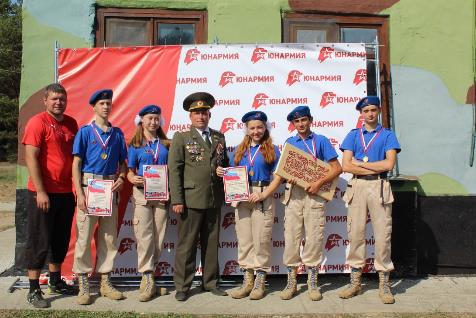 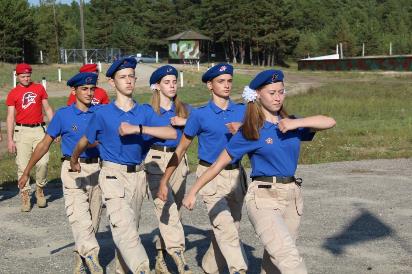 УЧАСТИЕ ЮНАРМЕЙСКОГО ОТРЯДА «СЫНЫ ОТЧИЗНЫ» В ЮНАРМЕЙСКОМ ЛАГЕРЕ (9-12 СЕНТЯБРЯ)
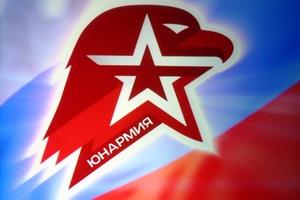 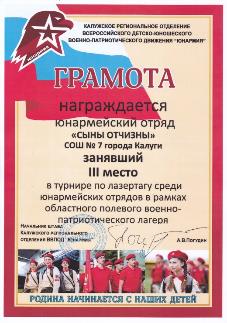 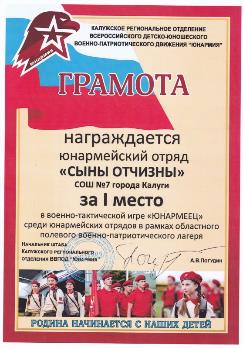 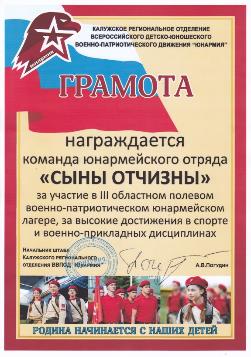 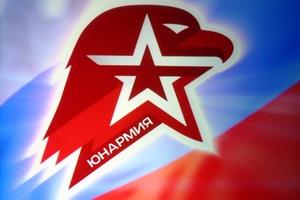 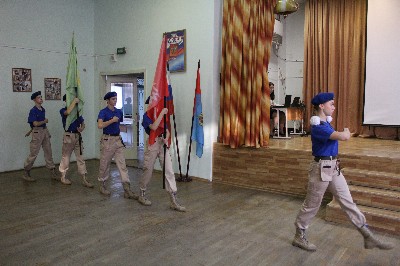 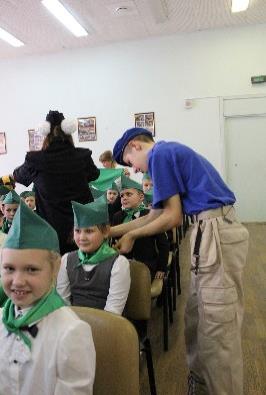 УЧАСТИЕ ЮНАРМЕЙЦЕВ ШКОЛЫ В ПОСВЯЩЕНИИ ПЕРВОКЛАССНИКОВ В ЧЛЕНЫ ДЕТСКОЙ ШКОЛЬНОЙ ОРГАНИЗАЦИИ 
«ЗЕЛЕНЫЙ ОСТРОВ»
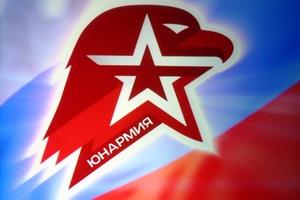 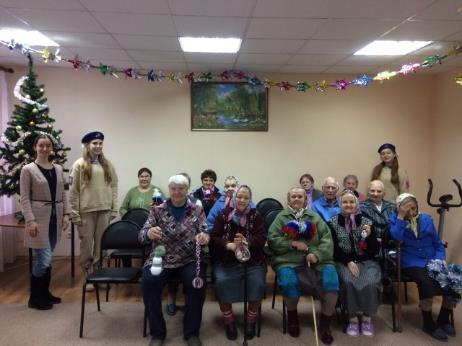 ПОСЕЩЕНИЕ ЮНАРМЕЙЦАМИ ШКОЛЫ ДОМА-ИНТЕРНАТА ДЛЯ ПРЕСТАРЕЛЫХ И ИНВАЛИДОВ
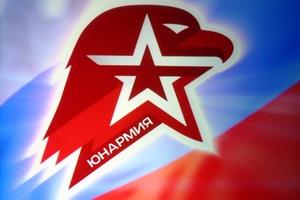 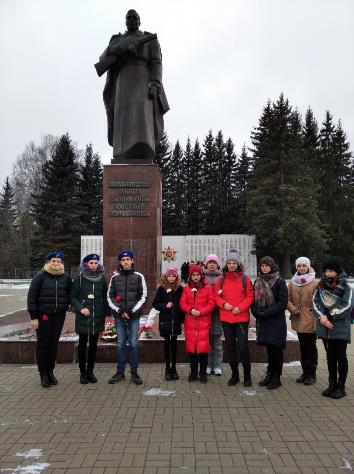 УЧАСТИЕ ЮНАРМЕЙЦЕВ ШКОЛЫ В МИТИНГЕ ПАМЯТИ, ПОСВЯЩЕННЫЙ ОСВОБОЖДЕНИЯ КАЛУГИ ОТ НЕМЕЦКО-ФАШИСТСКИХ ОККУПАНТОВ